Informe de avance Plan Departamental de Desarrollo
Vigencia 2021 – PRIMER TRIMESTRE 
Fuente AVANCE FISICO: 
AVANCE FINANCIERO: Ejecución presupuestal Secretaría de Hacienda nivel central e Información directa descentralizadas corte a 31 de marzo 2021
AVANCE DE EJECUCIÓN FÍSICA PDD
FUENTE: Información entidades reportada a la Secretaría de Planeación - Corte a 31 de Marzo 2021
VIGENCIA 2021
ACUMULADO CUATRIENIO
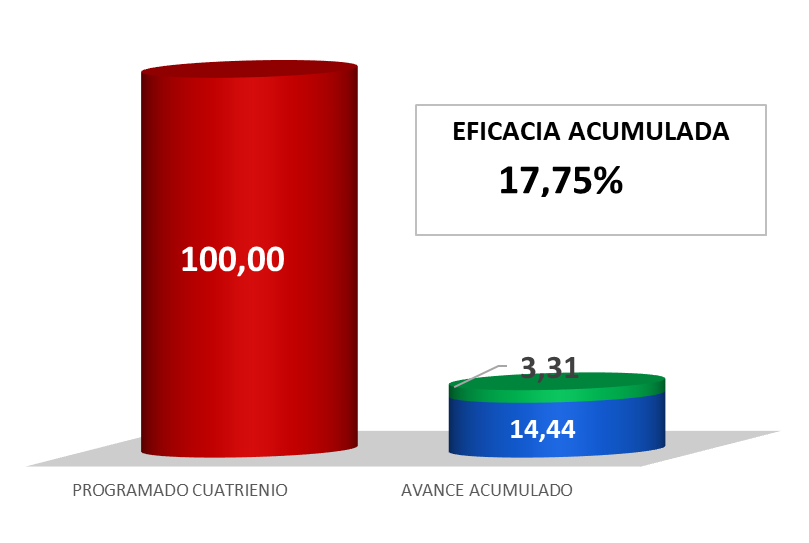 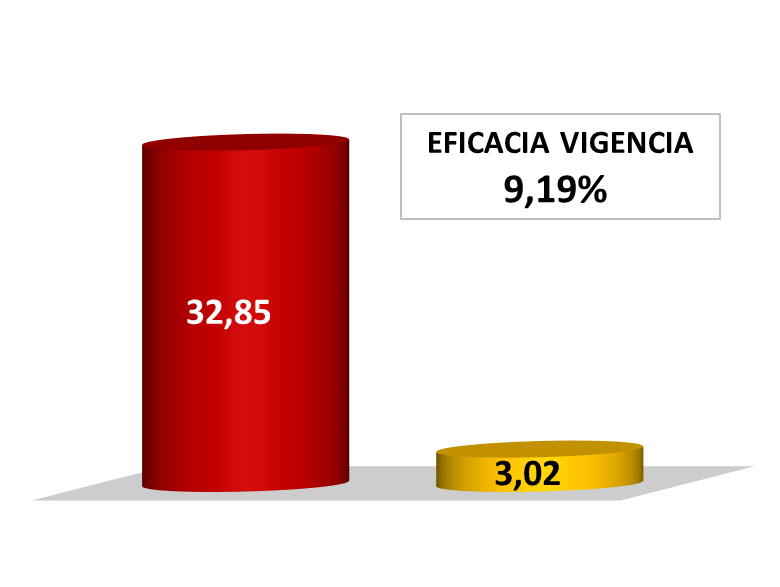 2021
Programado
2020
Ejecutado
RANKING DE ENTIDADES - AVANCE FÍSICO ACUMULADO PDD CUATRIENIO
FUENTE:  Dirección Seguimiento y Evaluación con base en reporte entidades – información corte a 31 de Mazo 2021
RANKING DE ENTIDADES - AVANCE  FÍSICO VIGENCIA 2021
FUENTE:  Dirección Seguimiento y Evaluación con base en reporte entidades – información corte a 31 de Mazo 2021
RANKING DE ENTIDADES - AVANCE  FINANCIERO VIGENCIA 2021
FUENTE:  Ejecución presupuestal 31 de marzo de  2021 - Dirección de presupuesto Secretaría de Hacienda
SECRETARÍA DE AGRÍCULTURA
Análisis Ejecución 2021 (Trimestre I)
AVANCE FÍSICO
EJECUCIÓN FINANCIERA
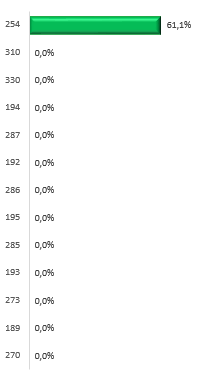 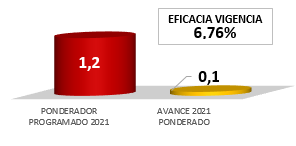 Apropiado
RPC
SECRETARÍA DE AGRÍCULTURA
Análisis Ejecución Cuatrienio
AVANCE FÍSICO
EJECUCIÓN FINANCIERA
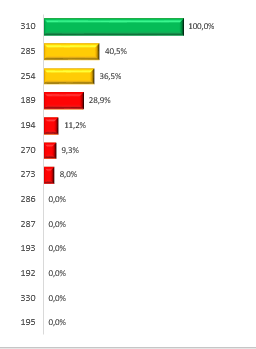 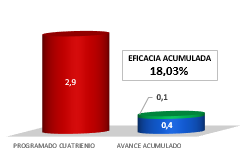 Apropiado
RPC
2021
2020
SECRETARÍA DEL AMBIENTE
Análisis Ejecución 2021 (Trimestre I)
AVANCE FÍSICO
EJECUCIÓN FINANCIERA
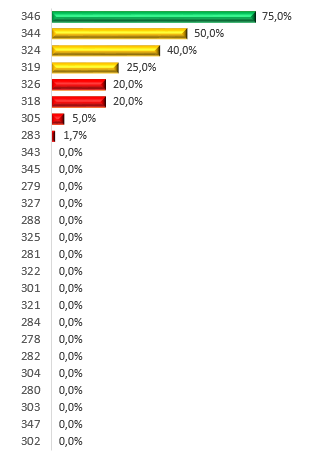 Apropiado
RPC
SECRETARÍA DEL AMBIENTE
Análisis Ejecución Cuatrienio
AVANCE FÍSICO
EJECUCIÓN FINANCIERA
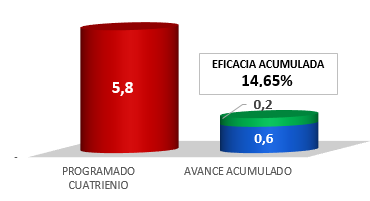 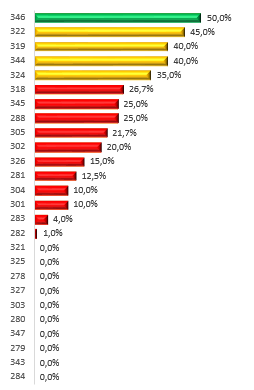 Apropiado
RPC
2021
2020
SECRETARÍA DE ASUNTOS INTERNAC.
Análisis Ejecución 2021 (Trimestre I)
AVANCE FÍSICO
EJECUCIÓN FINANCIERA
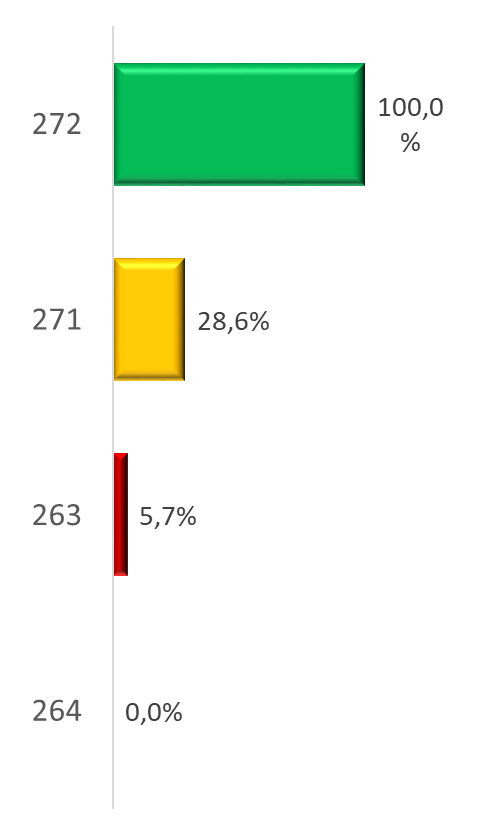 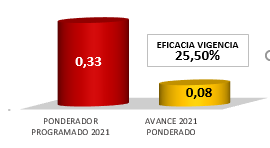 Apropiado
RPC
SECRETARÍA DE ASUNTOS INTERNAC.
Análisis Ejecución Cuatrienio
AVANCE FÍSICO
EJECUCIÓN FINANCIERA
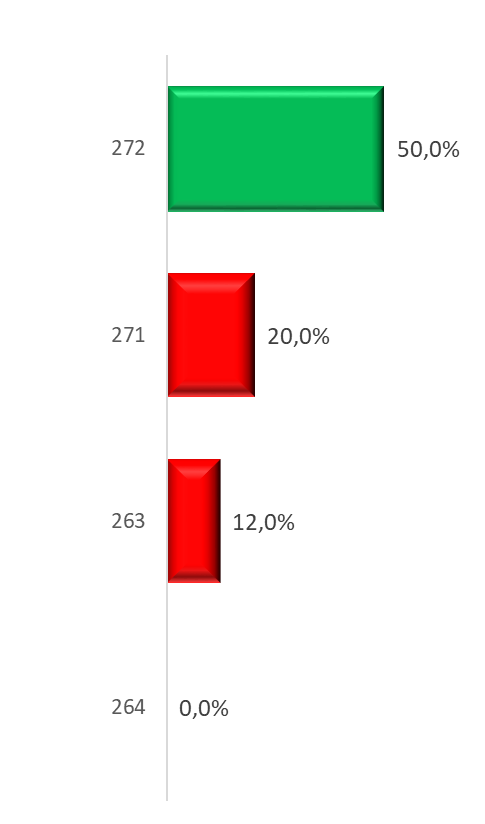 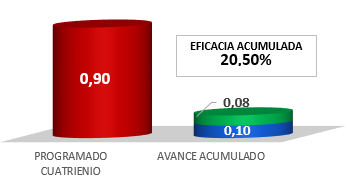 Apropiado
RPC
2021
2020
SECRETARÍA DE CIENCIA, TEC. E INN.
Análisis Ejecución 2021 (Trimestre I)
AVANCE FÍSICO
EJECUCIÓN FINANCIERA
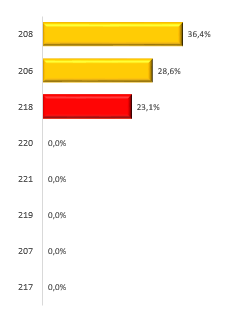 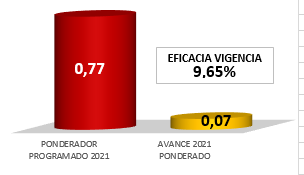 Apropiado
RPC
SECRETARÍA DE CIENCIA, TEC. E INN.
Análisis Ejecución Cuatrienio
AVANCE FÍSICO
EJECUCIÓN FINANCIERA
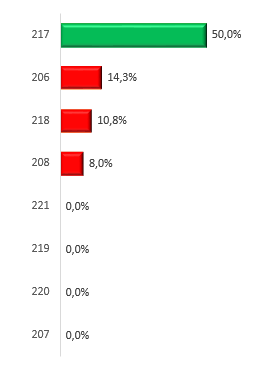 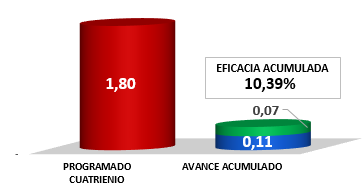 Apropiado
RPC
2021
2020
SECRETARÍA DE COMPETITIVIDAD
Análisis Ejecución 2021 (Trimestre I)
AVANCE FÍSICO
EJECUCIÓN FINANCIERA
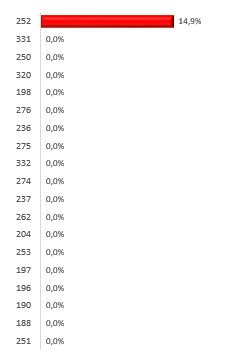 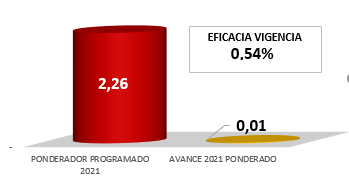 Apropiado
RPC
SECRETARÍA DE COMPETITIVIDAD
Análisis Ejecución Cuatrienio
AVANCE FÍSICO
EJECUCIÓN FINANCIERA
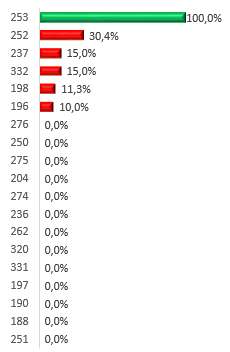 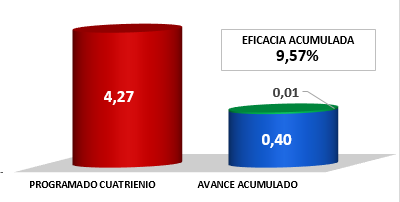 Apropiado
RPC
2021
2020
SECRETARÍA DE DESARROLLO E INC. SOCIAL
Análisis Ejecución 2021 (Trimestre I)
AVANCE FÍSICO
EJECUCIÓN FINANCIERA
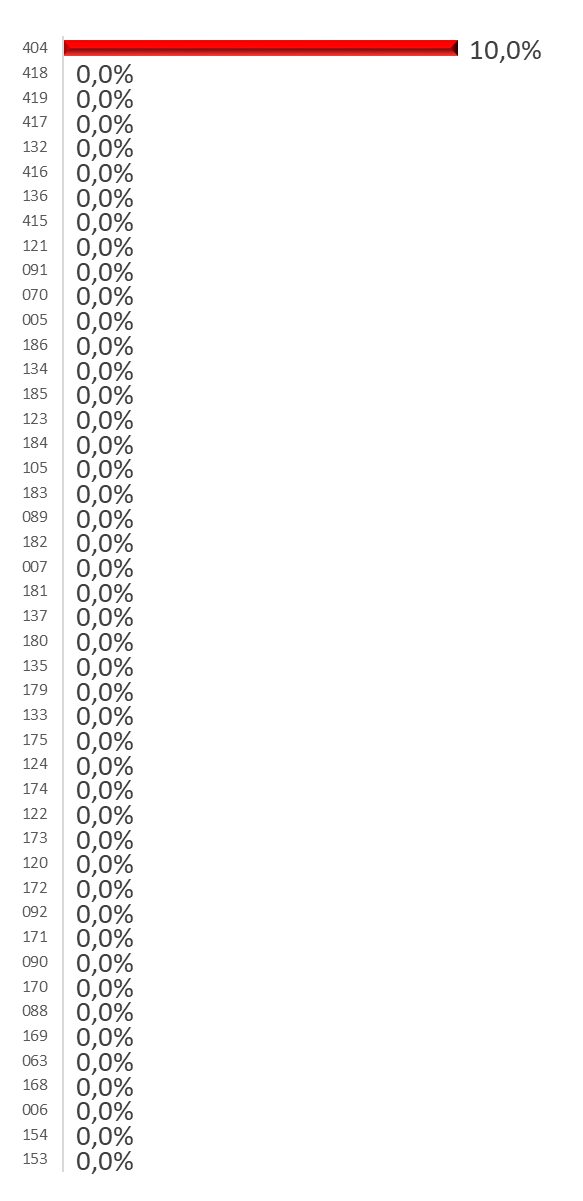 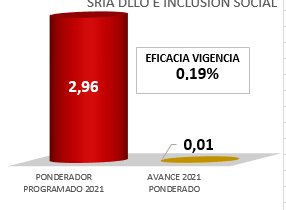 Apropiado
RPC
SECRETARÍA DE DESARROLLO E INC. SOCIAL
Análisis Ejecución Cuatrienio
AVANCE FÍSICO
EJECUCIÓN FINANCIERA
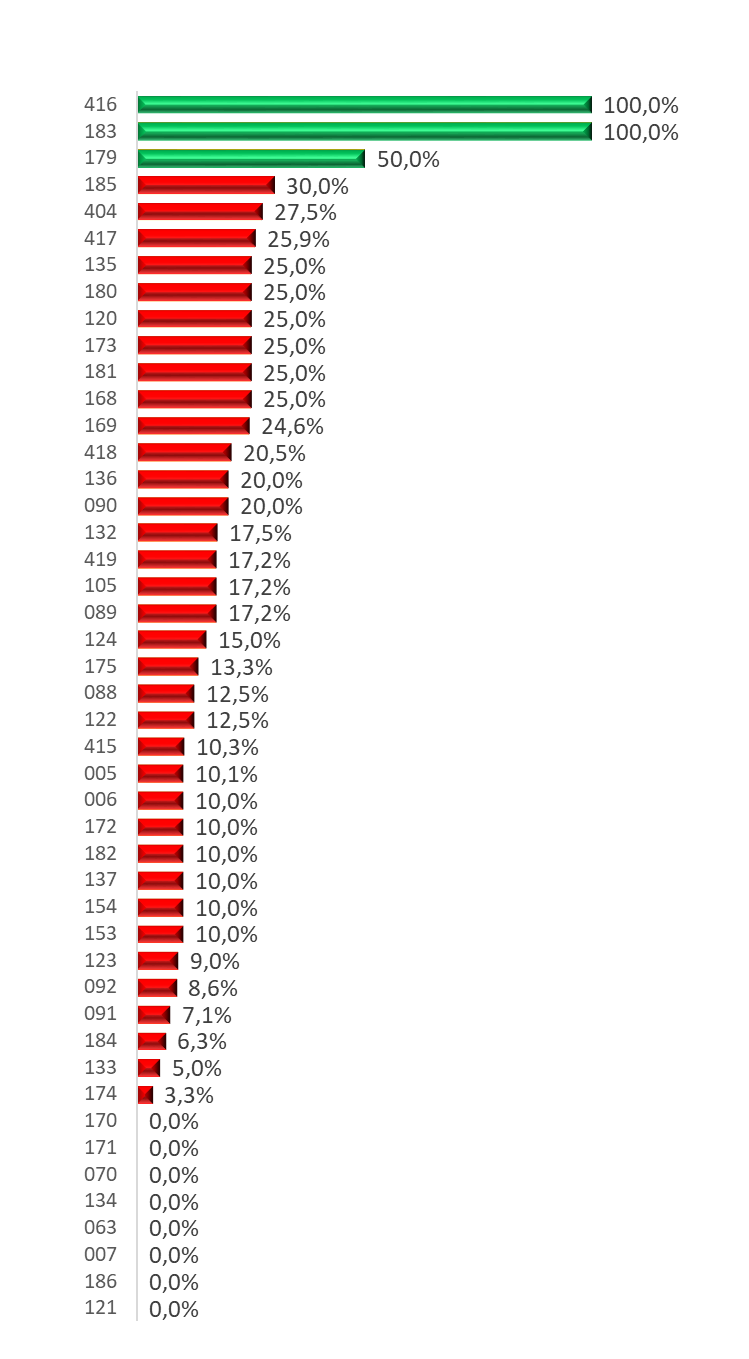 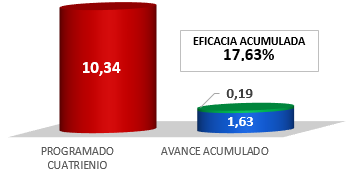 Apropiado
RPC
2021
2020
SECRETARÍA DE EDUCACIÓN
Análisis Ejecución 2021 (Trimestre I)
AVANCE FÍSICO
EJECUCIÓN FINANCIERA
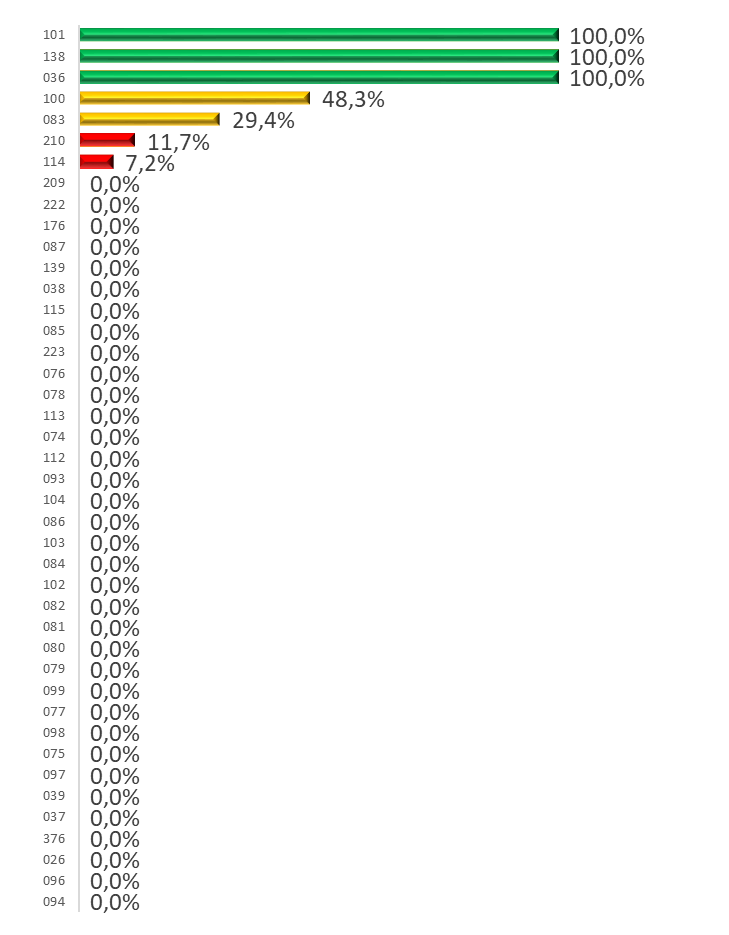 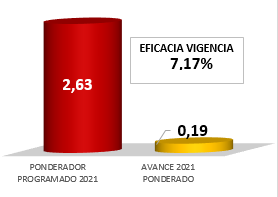 Apropiado
RPC
Ejecutado ICCU
SECRETARÍA DE EDUCACIÓN
Análisis Ejecución Cuatrienio
AVANCE FÍSICO
EJECUCIÓN FINANCIERA
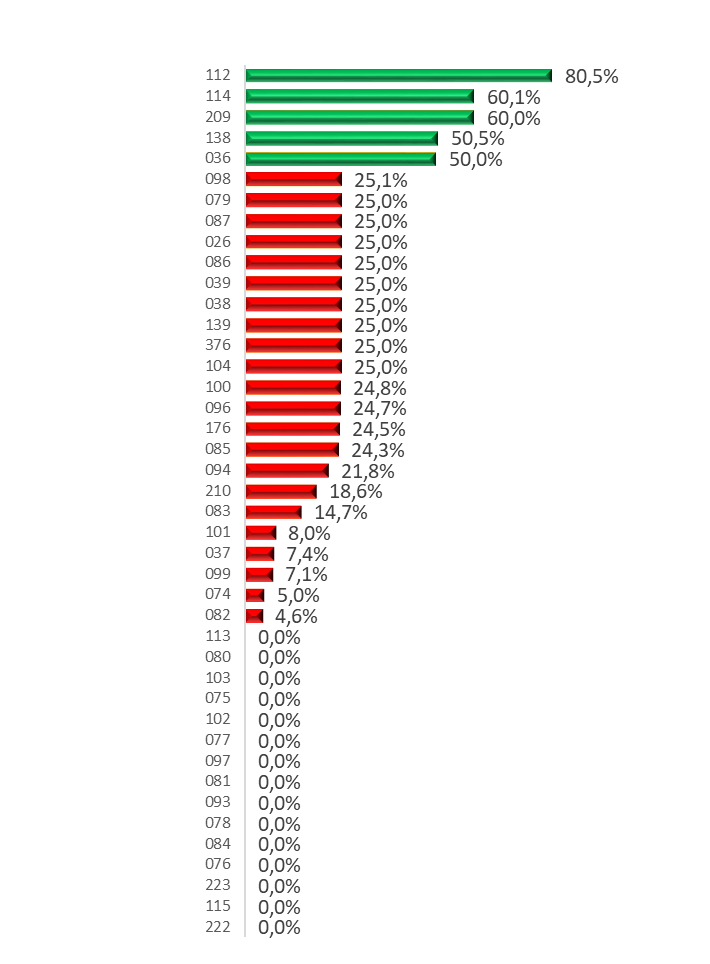 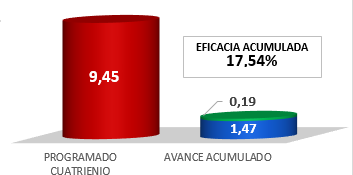 Apropiado
RPC
2021
2020
SECRETARÍA DE LA FUNCIÓN PÚBLICA
Análisis Ejecución 2021 (Trimestre I)
AVANCE FÍSICO
EJECUCIÓN FINANCIERA
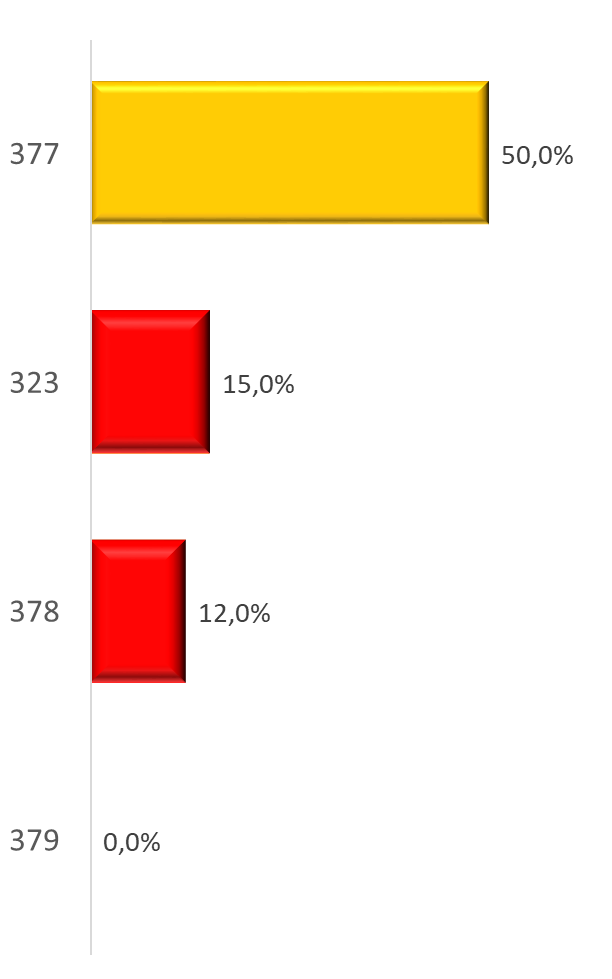 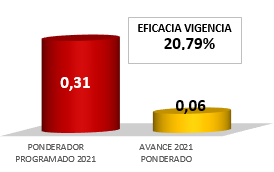 Apropiado
RPC
SECRETARÍA DE LA FUNCIÓN PÚBLICA
Análisis Ejecución Cuatrienio
AVANCE FÍSICO
EJECUCIÓN FINANCIERA
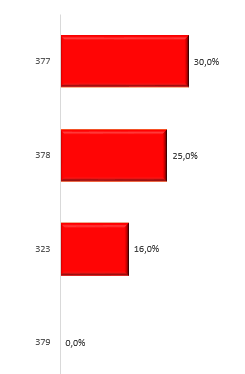 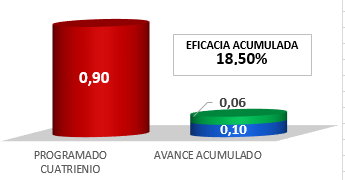 Apropiado
RPC
2021
2020
SECRETARÍA GENERAL
Análisis Ejecución 2021 (Trimestre I)
AVANCE FÍSICO
EJECUCIÓN FINANCIERA
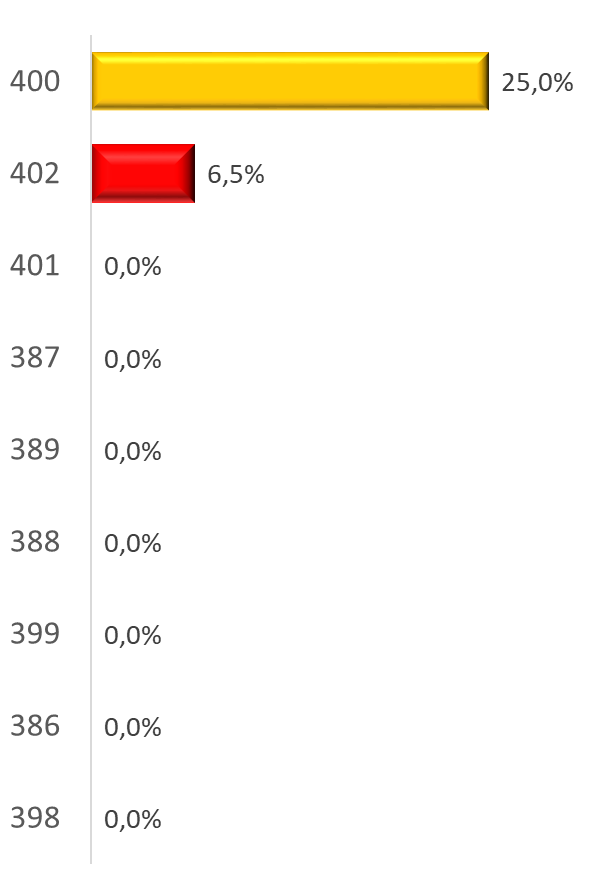 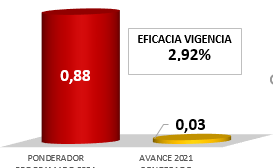 Apropiado
RPC
SECRETARÍA GENERAL
Análisis Ejecución Cuatrienio
AVANCE FÍSICO
EJECUCIÓN FINANCIERA
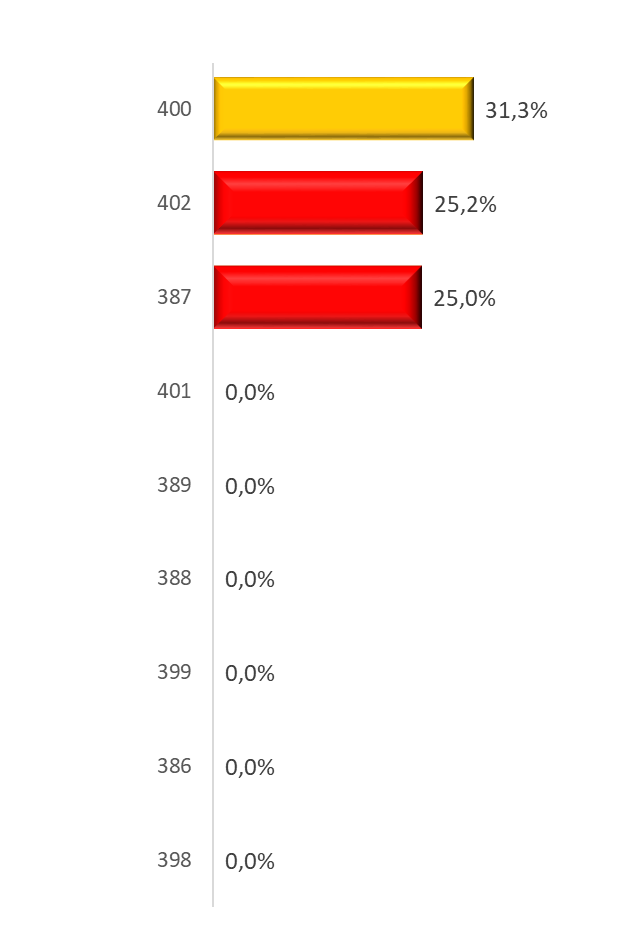 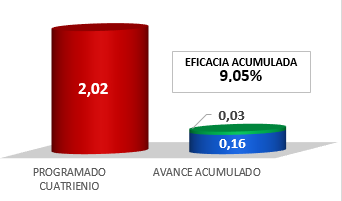 Apropiado
RPC
2021
2020
SECRETARÍA DE GOBIERNO
Análisis Ejecución 2021 (Trimestre I)
AVANCE FÍSICO
EJECUCIÓN FINANCIERA
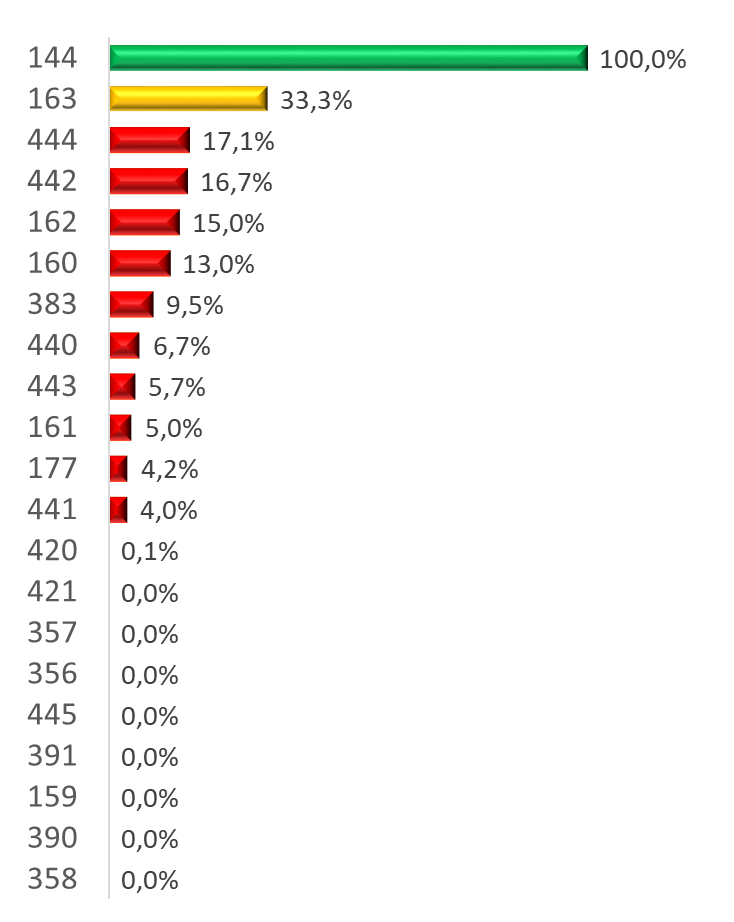 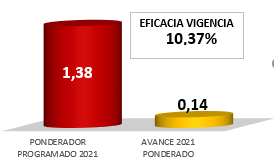 Apropiado
RPC
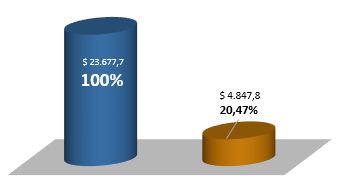 SECRETARÍA DE GOBIERNO
Análisis Ejecución Cuatrienio
AVANCE FÍSICO
EJECUCIÓN FINANCIERA
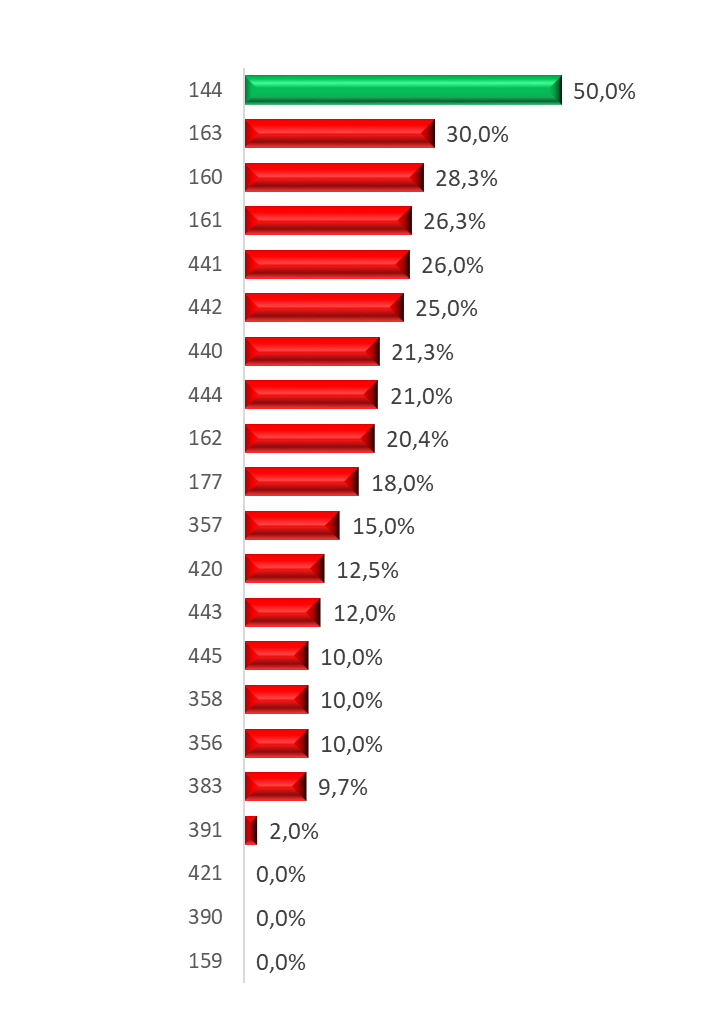 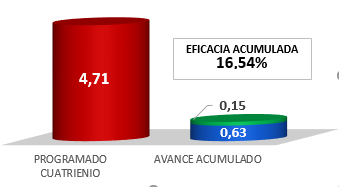 Apropiado
RPC
2021
2020
SECRETARÍA DE HÁBITAT Y VIVIENDA
Análisis Ejecución 2021 (Trimestre I)
AVANCE FÍSICO
EJECUCIÓN FINANCIERA
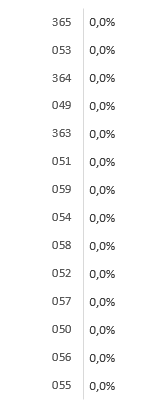 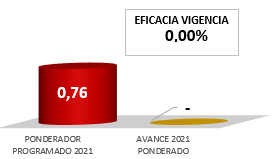 Apropiado
RPC
SECRETARÍA DE HÁBITAT Y VIVIENDA
Análisis Ejecución Cuatrienio
AVANCE FÍSICO
EJECUCIÓN FINANCIERA
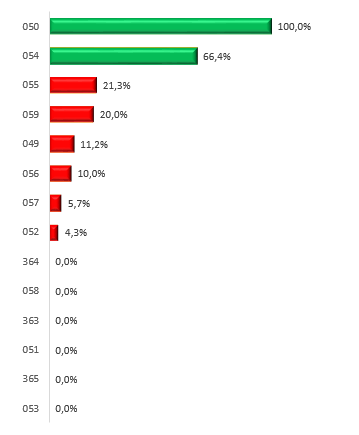 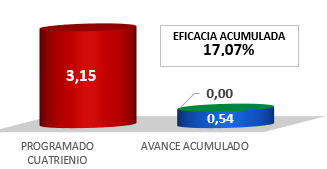 Apropiado
RPC
2021
2020
SECRETARÍA DE HACIENDA
Análisis Ejecución 2021 (Trimestre I)
AVANCE FÍSICO
EJECUCIÓN FINANCIERA
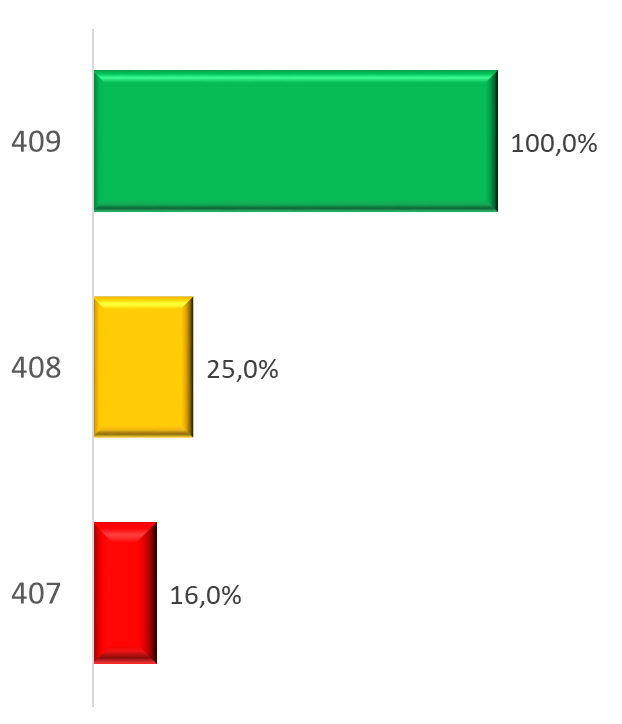 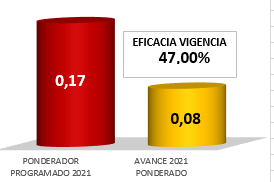 Apropiado
RPC
SECRETARÍA DE HACIENDA
Análisis Ejecución Cuatrienio
AVANCE FÍSICO
EJECUCIÓN FINANCIERA
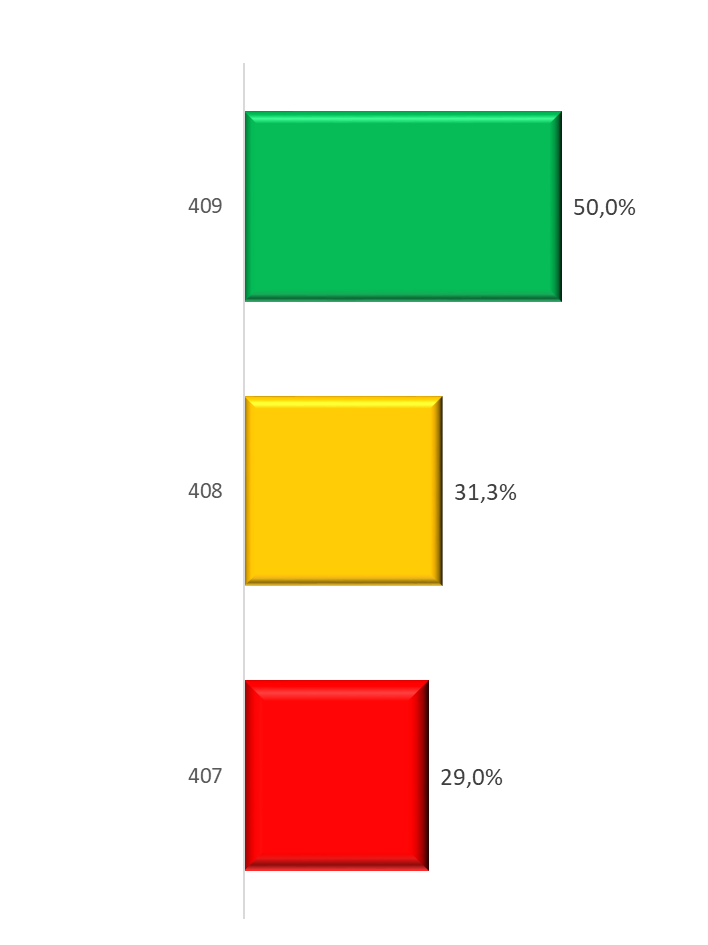 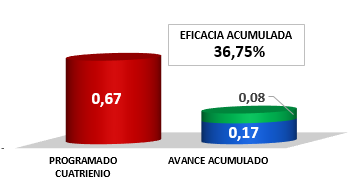 Apropiado
RPC
2021
2020
SECRETARÍA DE INTEGRACIÓN REG.
Análisis Ejecución 2021 (Trimestre I)
AVANCE FÍSICO
EJECUCIÓN FINANCIERA
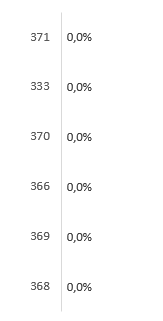 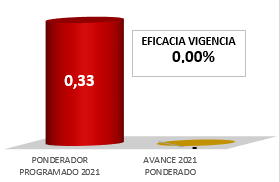 Apropiado
RPC
SECRETARÍA DE INTEGRACIÓN REG.
Análisis Ejecución Cuatrienio
AVANCE FÍSICO
EJECUCIÓN FINANCIERA
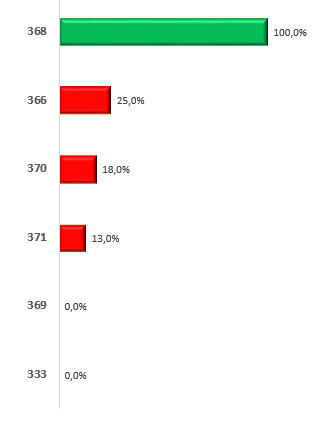 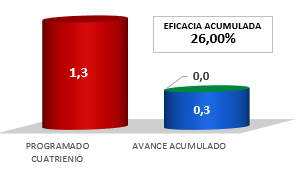 Apropiado
RPC
2021
2020
SECRETARÍA JURÍDICA
Análisis Ejecución 2021 (Trimestre I)
AVANCE FÍSICO
EJECUCIÓN FINANCIERA
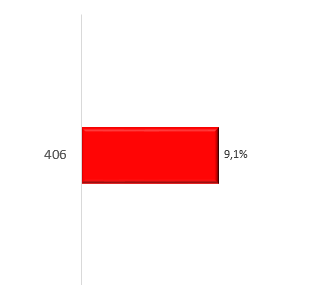 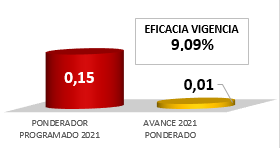 Apropiado
RPC
SECRETARÍA JURÍDICA
Análisis Ejecución Cuatrienio
AVANCE FÍSICO
EJECUCIÓN FINANCIERA
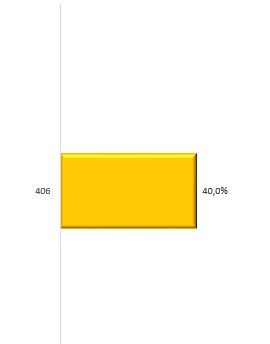 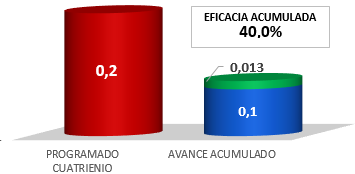 Apropiado
RPC
2021
2020
SECRETARÍA DE MINAS Y ENERGÍA
Análisis Ejecución 2021 (Trimestre I)
AVANCE FÍSICO
EJECUCIÓN FINANCIERA
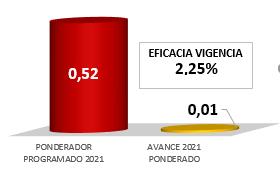 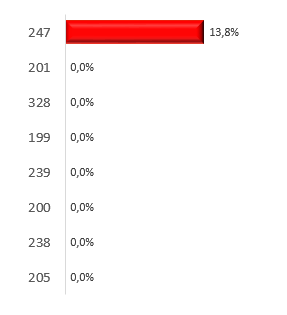 Apropiado
RPC
SECRETARÍA DE MINAS Y ENERGÍA
Análisis Ejecución Cuatrienio
AVANCE FÍSICO
EJECUCIÓN FINANCIERA
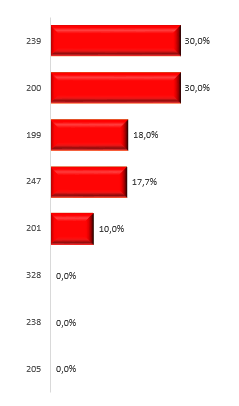 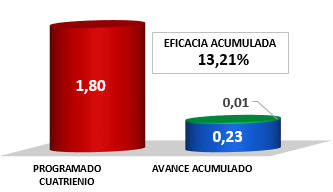 Apropiado
RPC
2021
2020
SECRETARÍA DE MUJER Y EQUI. DE GÉNERO
Análisis Ejecución 2021 (Trimestre I)
AVANCE FÍSICO
EJECUCIÓN FINANCIERA
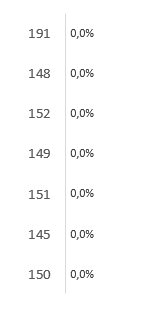 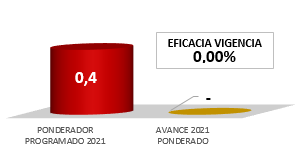 Apropiado
RPC
SECRETARÍA DE MUJER Y EQUI. DE GÉNERO
Análisis Ejecución Cuatrienio
AVANCE FÍSICO
EJECUCIÓN FINANCIERA
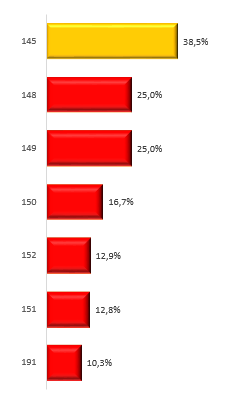 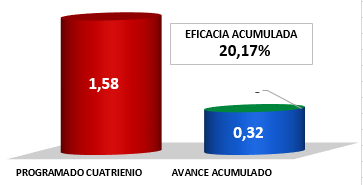 Apropiado
RPC
2021
2020
SECRETARÍA DE TRANSPORTE Y MOVILIDAD
Análisis Ejecución 2021 (Trimestre I)
AVANCE FÍSICO
EJECUCIÓN FINANCIERA
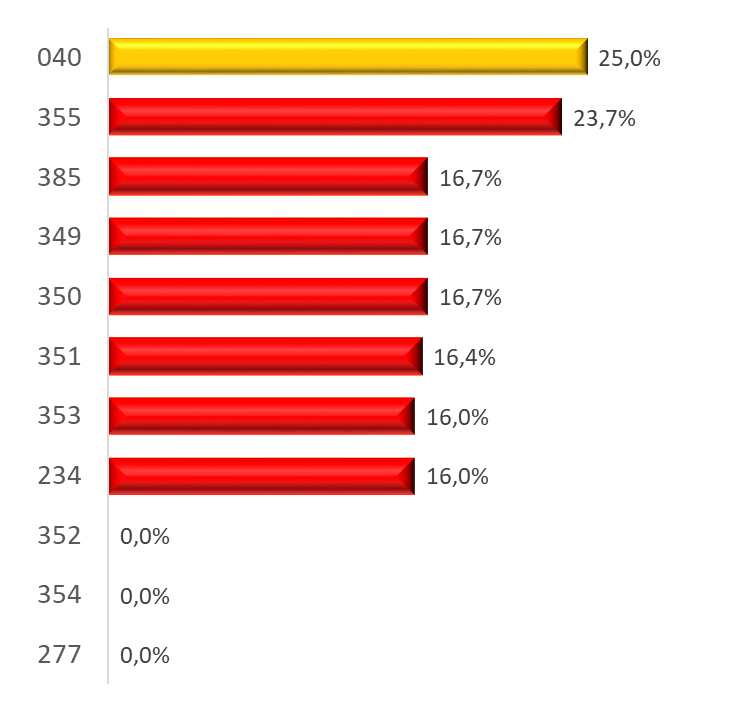 Apropiado
RPC
SECRETARÍA DE TRANSPORTE Y MOVILIDAD
Análisis Ejecución Cuatrienio
AVANCE FÍSICO
EJECUCIÓN FINANCIERA
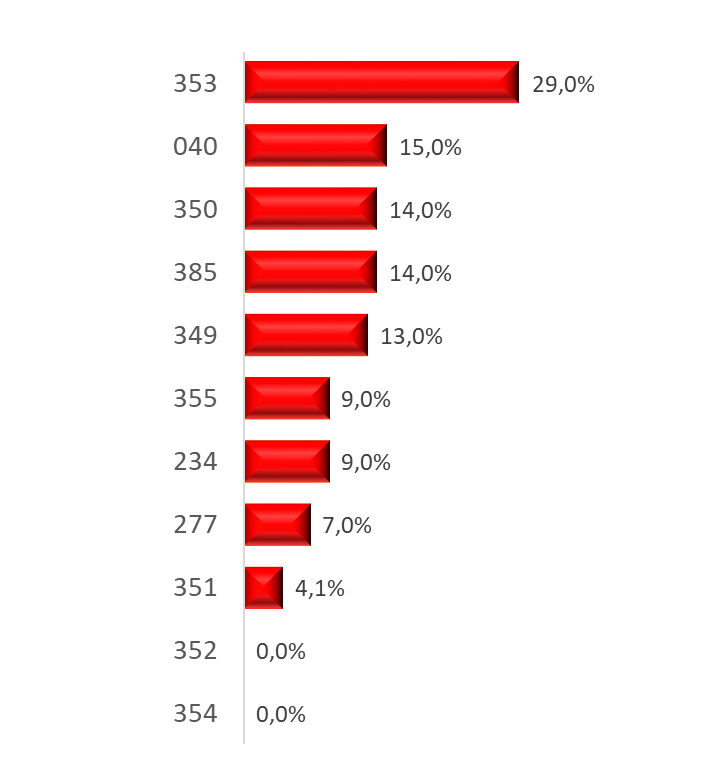 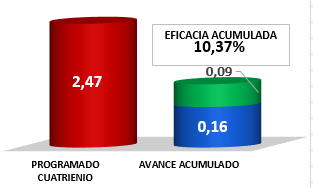 Apropiado
RPC
2021
2020
SECRETARÍA DE PLANEACIÓN
Análisis Ejecución 2021 (Trimestre I)
AVANCE FÍSICO
EJECUCIÓN FINANCIERA
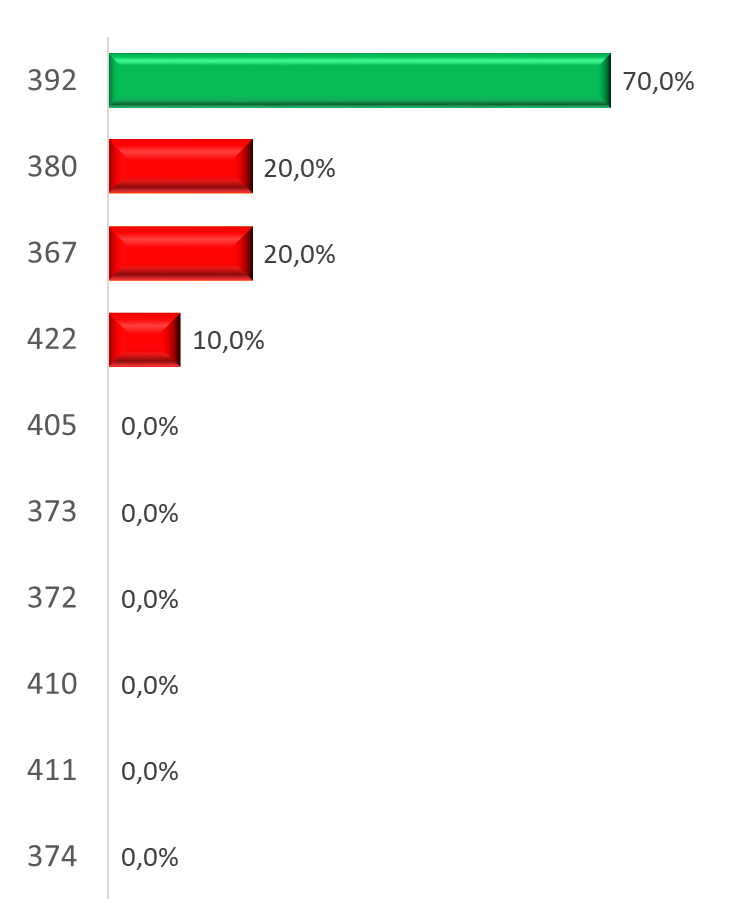 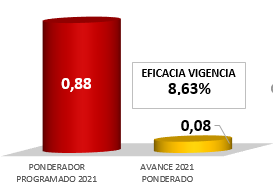 Apropiado
RPC
SECRETARÍA DE PLANEACIÓN
Análisis Ejecución Cuatrienio
AVANCE FÍSICO
EJECUCIÓN FINANCIERA
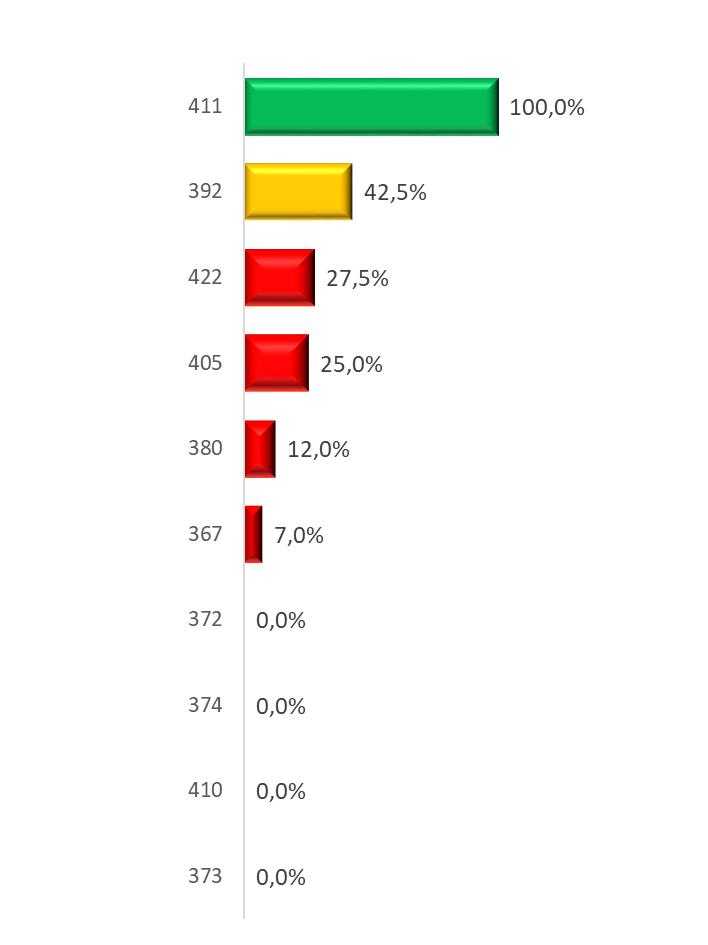 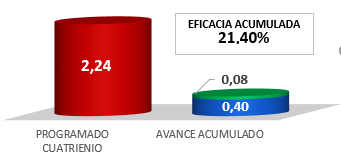 Apropiado
RPC
2021
2020
SECRETARÍA DE PRENSA
Análisis Ejecución 2021 (Trimestre I)
AVANCE FÍSICO
EJECUCIÓN FINANCIERA
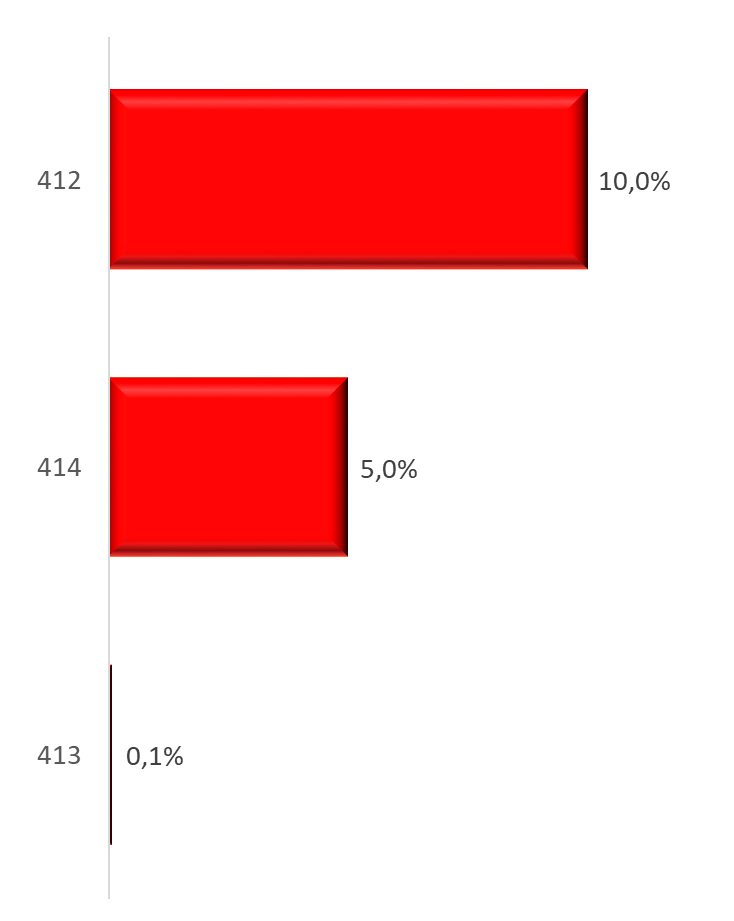 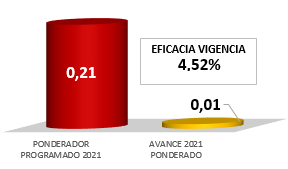 Apropiado
RPC
SECRETARÍA DE PRENSA
Análisis Ejecución Cuatrienio
AVANCE FÍSICO
EJECUCIÓN FINANCIERA
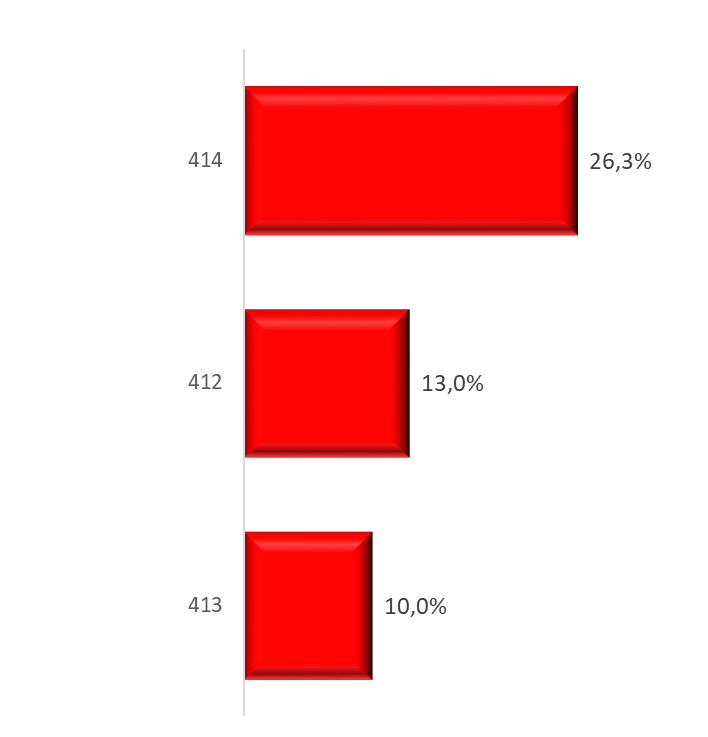 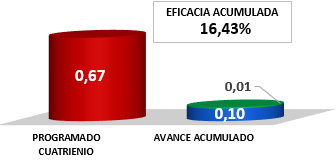 Apropiado
RPC
2021
2020
SECRETARÍA DE SALUD
Análisis Ejecución 2021 (Trimestre I)
AVANCE FÍSICO
EJECUCIÓN FINANCIERA
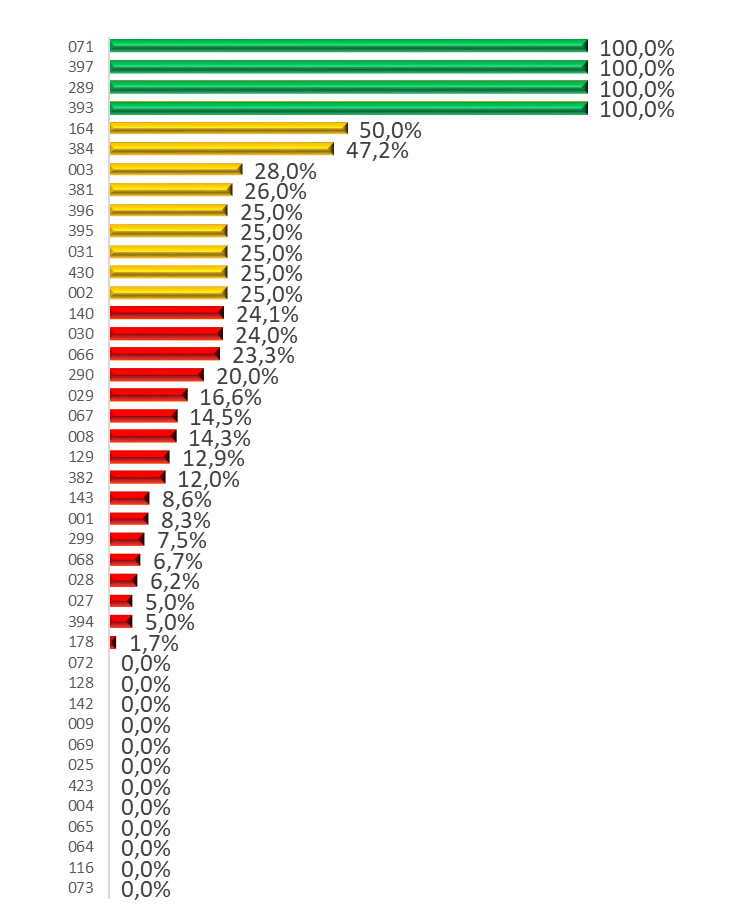 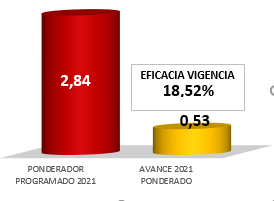 Apropiado
RPC
SECRETARÍA DE SALUD
Análisis Ejecución Cuatrienio
AVANCE FÍSICO
EJECUCIÓN FINANCIERA
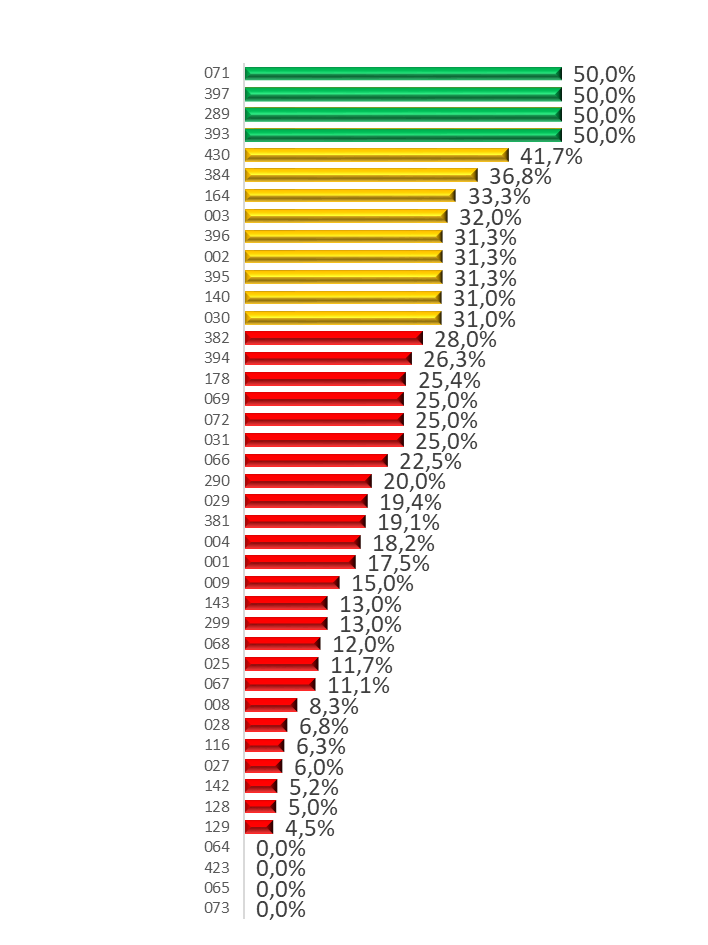 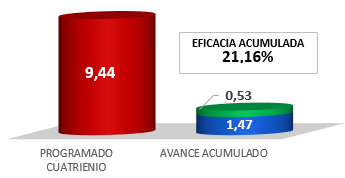 Apropiado
RPC
2021
2020
SECRETARÍA DE LAS TIC
Análisis Ejecución 2021 (Trimestre I)
AVANCE FÍSICO
EJECUCIÓN FINANCIERA
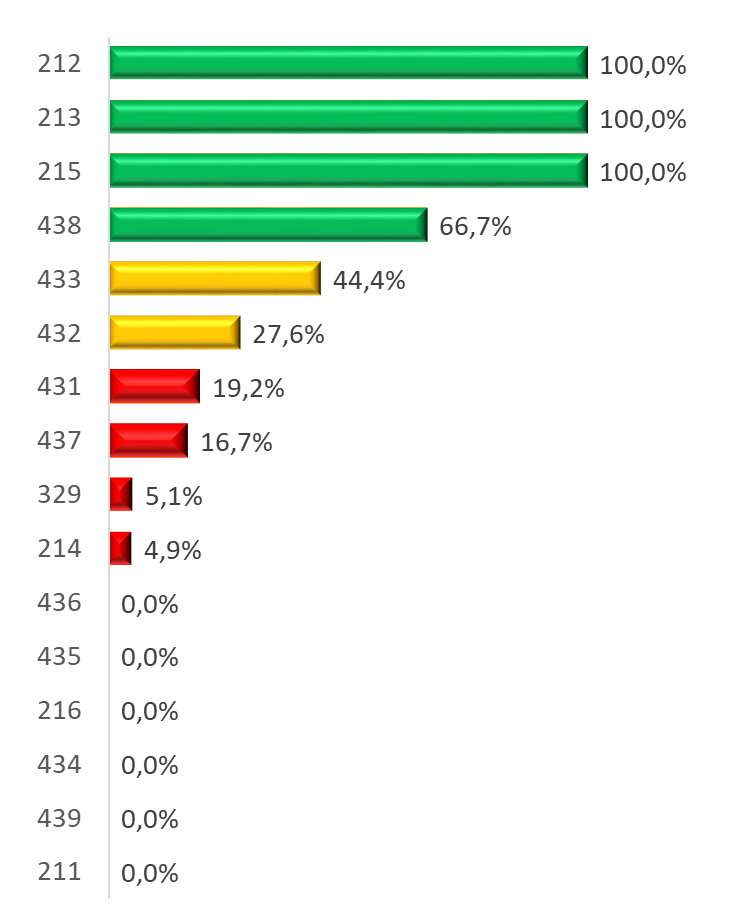 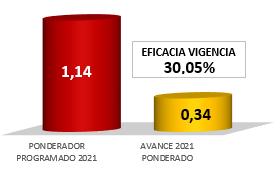 Apropiado
RPC
SECRETARÍA DE LAS TIC
Análisis Ejecución Cuatrienio
AVANCE FÍSICO
EJECUCIÓN FINANCIERA
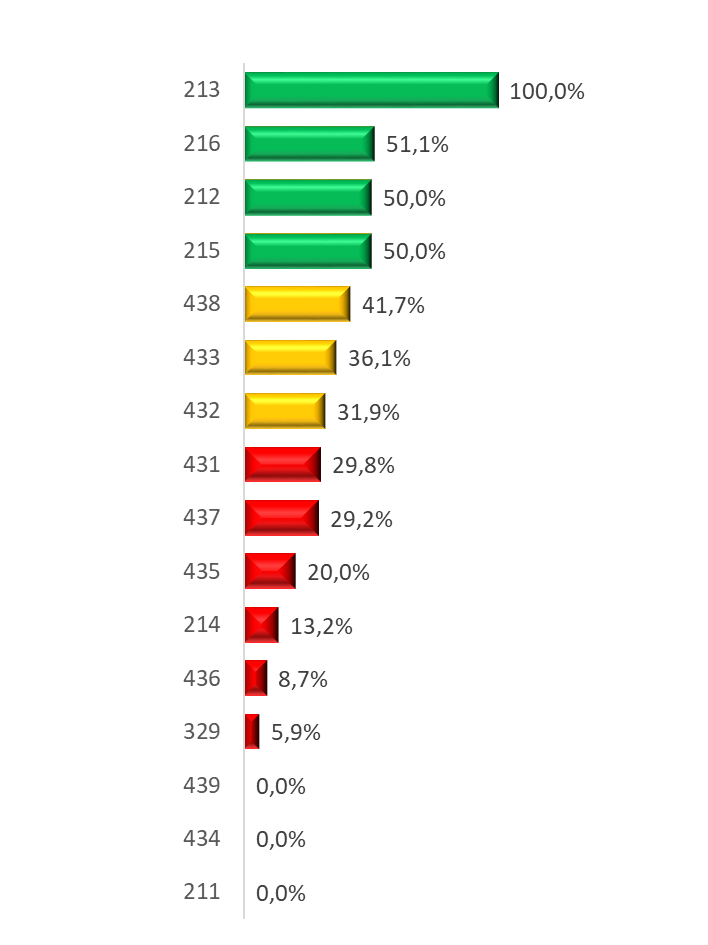 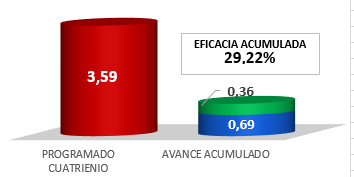 Apropiado
RPC
2021
2020
AGENCIA PARA LA PAZ
Análisis Ejecución 2021 (Trimestre I)
AVANCE FÍSICO
EJECUCIÓN FINANCIERA
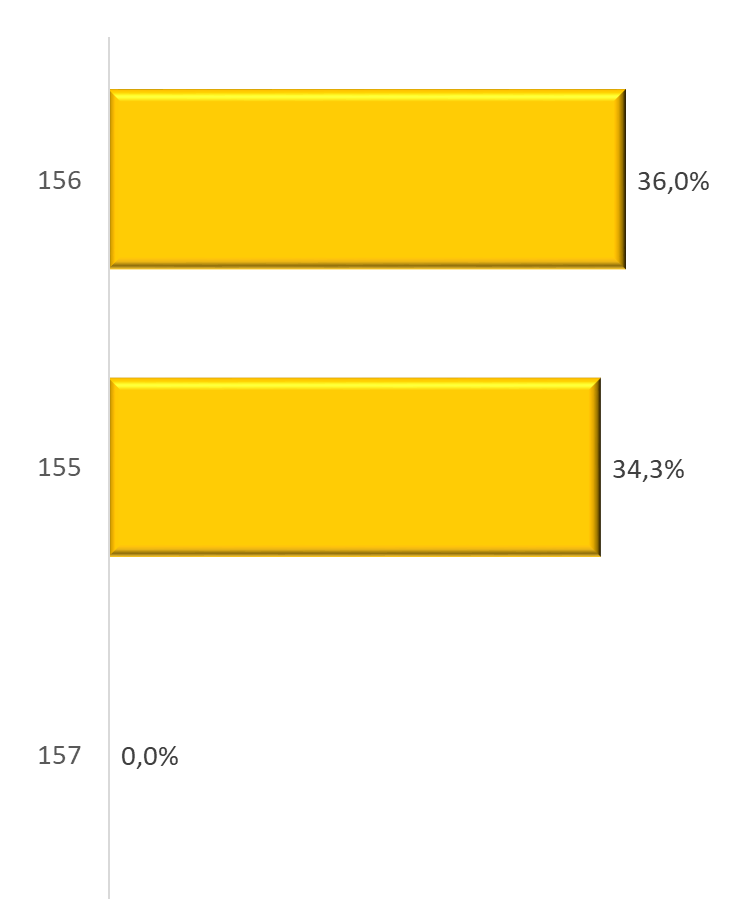 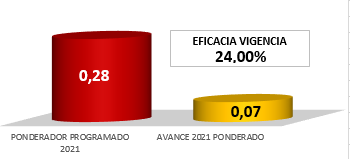 Apropiado
RPC
AGENCIA PARA LA PAZ
Análisis Ejecución Cuatrienio
AVANCE FÍSICO
EJECUCIÓN FINANCIERA
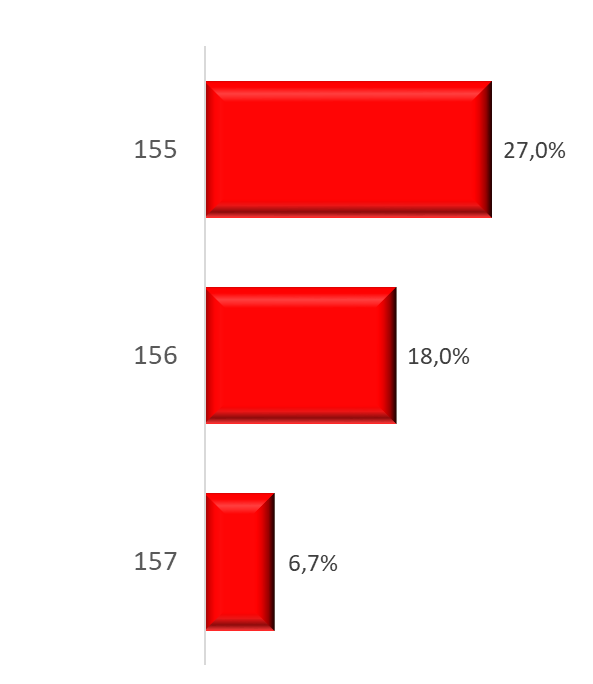 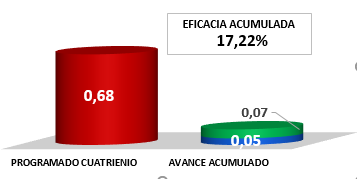 Apropiado
RPC
2021
2020
ALTA CONSEJERÍA PARA LA FELICIDAD
SECRETARÍA DE AGRÍCULTURA
Análisis Ejecución 2021 (Trimestre I)
AVANCE FÍSICO
EJECUCIÓN FINANCIERA
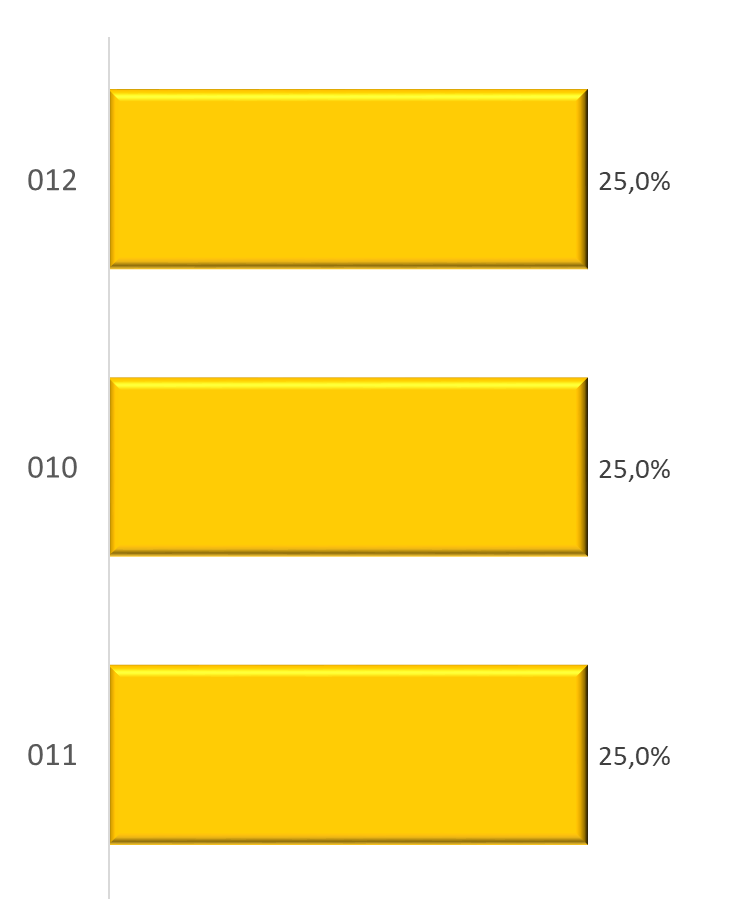 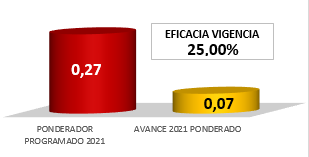 Apropiado
RPC
ALTA CONSEJERÍA PARA LA FELICIDAD
Análisis Ejecución Cuatrienio
AVANCE FÍSICO
EJECUCIÓN FINANCIERA
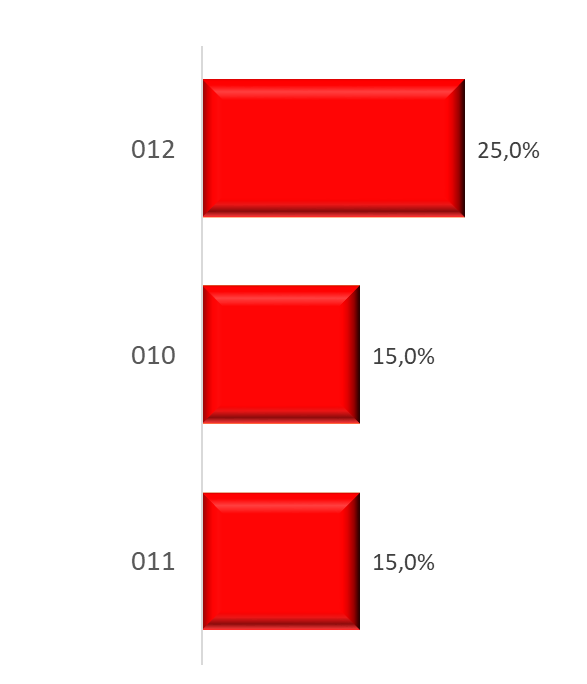 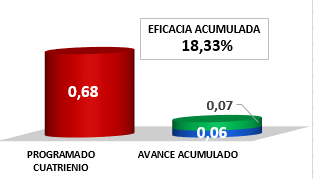 Apropiado
RPC
2021
2020
BENEFICENCIA DE CUNDINAMARCA
Análisis Ejecución 2021 (Trimestre I)
AVANCE FÍSICO
EJECUCIÓN FINANCIERA
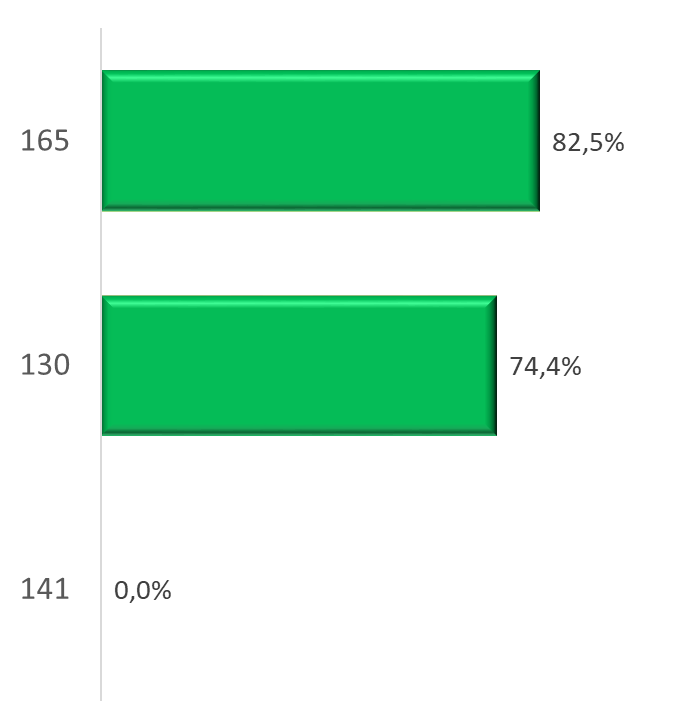 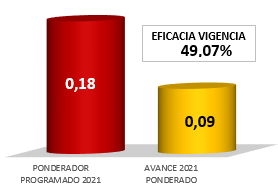 Apropiado
RPC
BENEFICENCIA DE CUNDINAMARCA
Análisis Ejecución Cuatrienio
AVANCE FÍSICO
EJECUCIÓN FINANCIERA
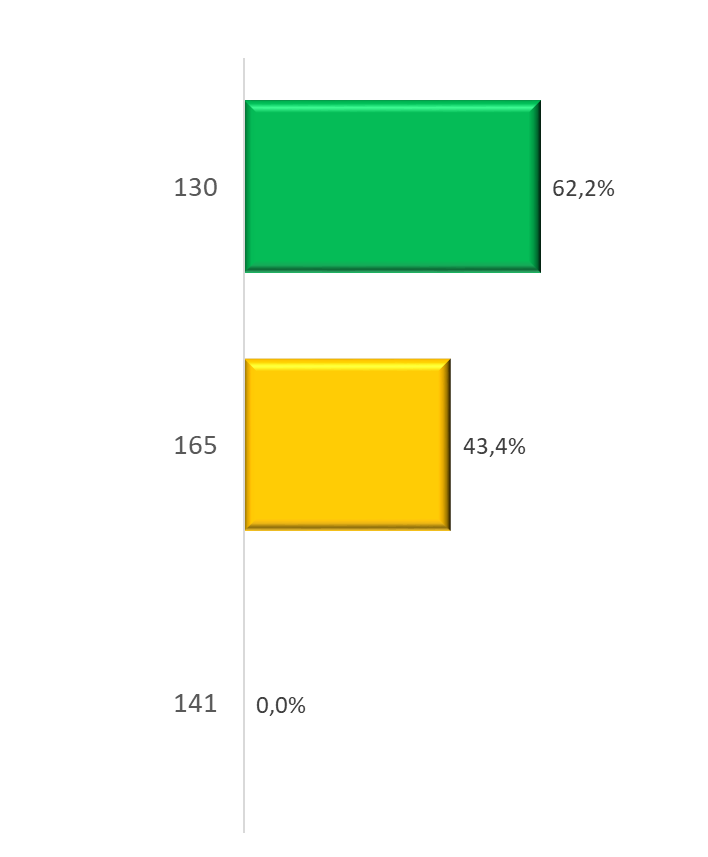 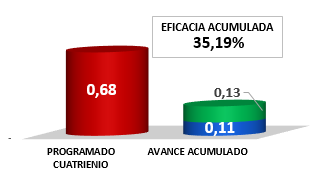 Apropiado
RPC
2021
2020
CONTROL INTERNO
Análisis Ejecución 2021 (Trimestre I)
AVANCE FÍSICO
EJECUCIÓN FINANCIERA
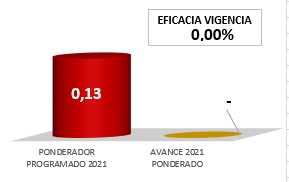 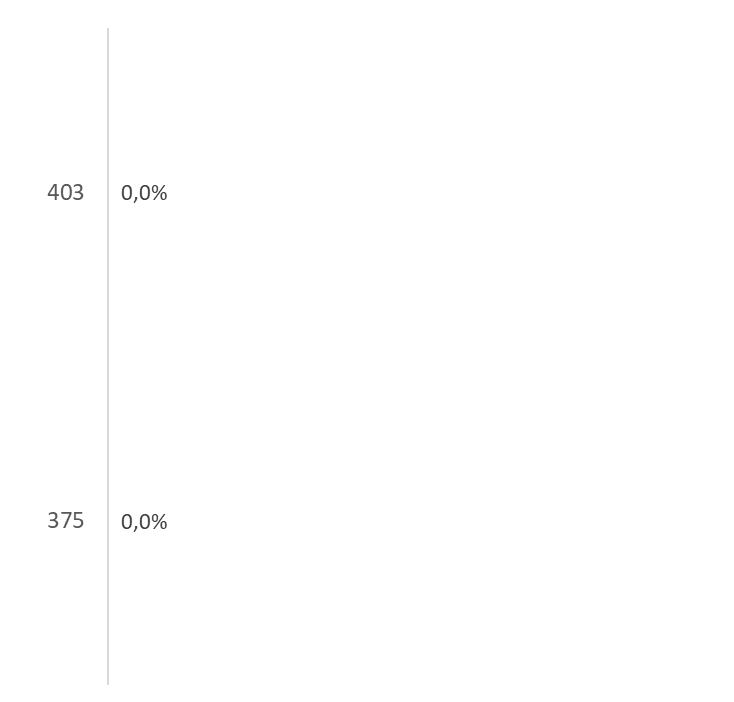 Sin asignación de recursos
CONTROL INTERNO
Análisis Ejecución Cuatrienio
AVANCE FÍSICO
EJECUCIÓN FINANCIERA
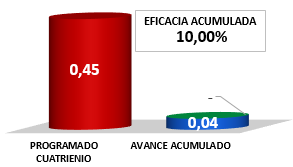 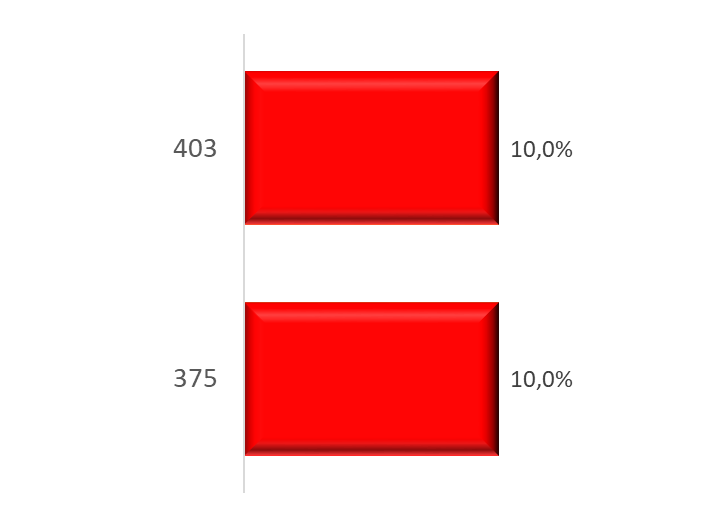 2021
2020
Sin asignación de recursos
CORPORACIÓN SOCIAL
Análisis Ejecución 2021 (Trimestre I)
AVANCE FÍSICO
EJECUCIÓN FINANCIERA
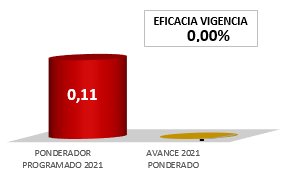 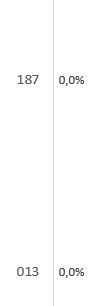 Apropiado
RPC
CORPORACIÓN SOCIAL
Análisis Ejecución Cuatrienio
AVANCE FÍSICO
EJECUCIÓN FINANCIERA
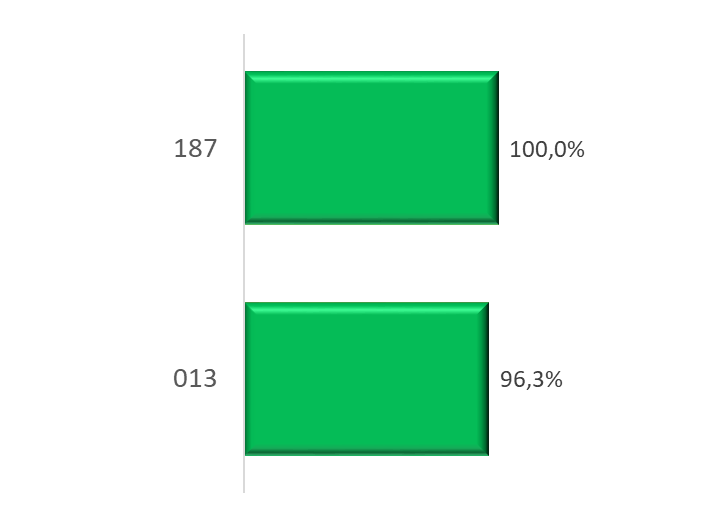 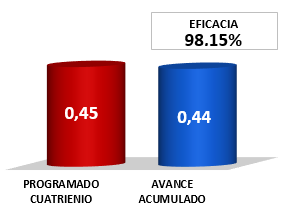 Apropiado
RPC
2021
2020
EMPRESAS PÚBLICAS DE C/MARCA
Análisis Ejecución 2021 (Trimestre I)
AVANCE FÍSICO
EJECUCIÓN FINANCIERA
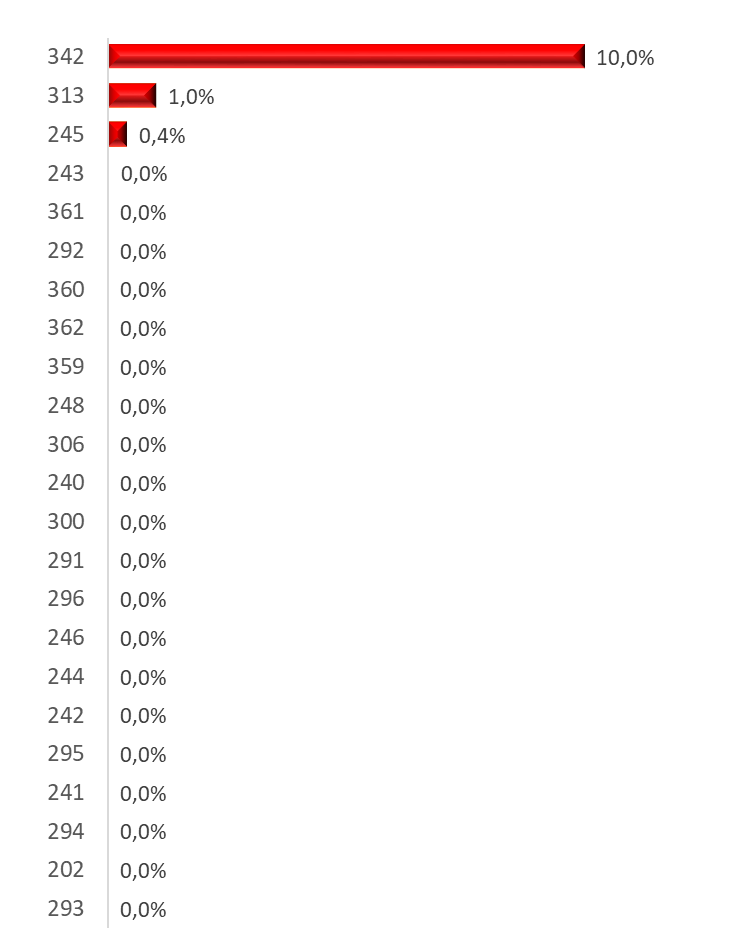 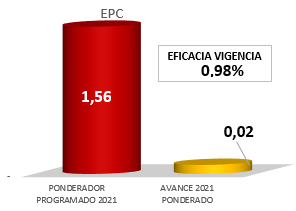 Apropiado
RPC
EMPRESAS PÚBLICAS DE C/MARCA
Análisis Ejecución Cuatrienio
AVANCE FÍSICO
EJECUCIÓN FINANCIERA
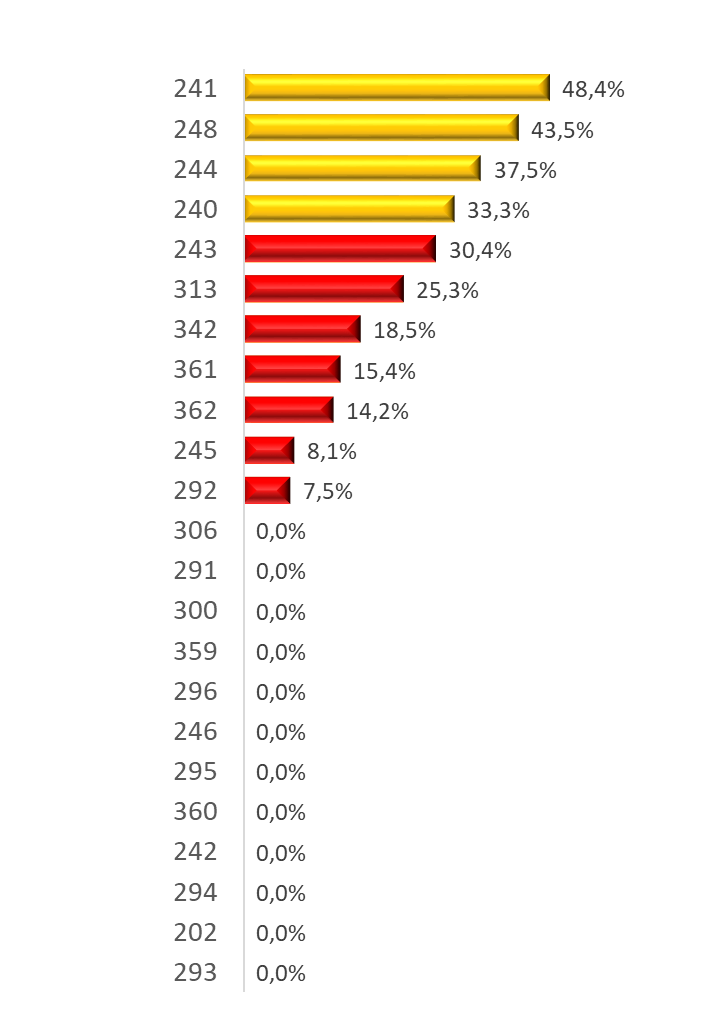 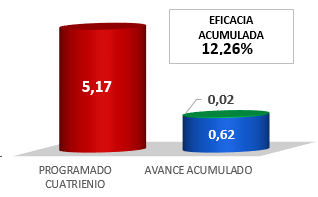 Apropiado
RPC
2021
2020
ICCU
Análisis Ejecución 2021 (Trimestre I)
AVANCE FÍSICO
EJECUCIÓN FINANCIERA
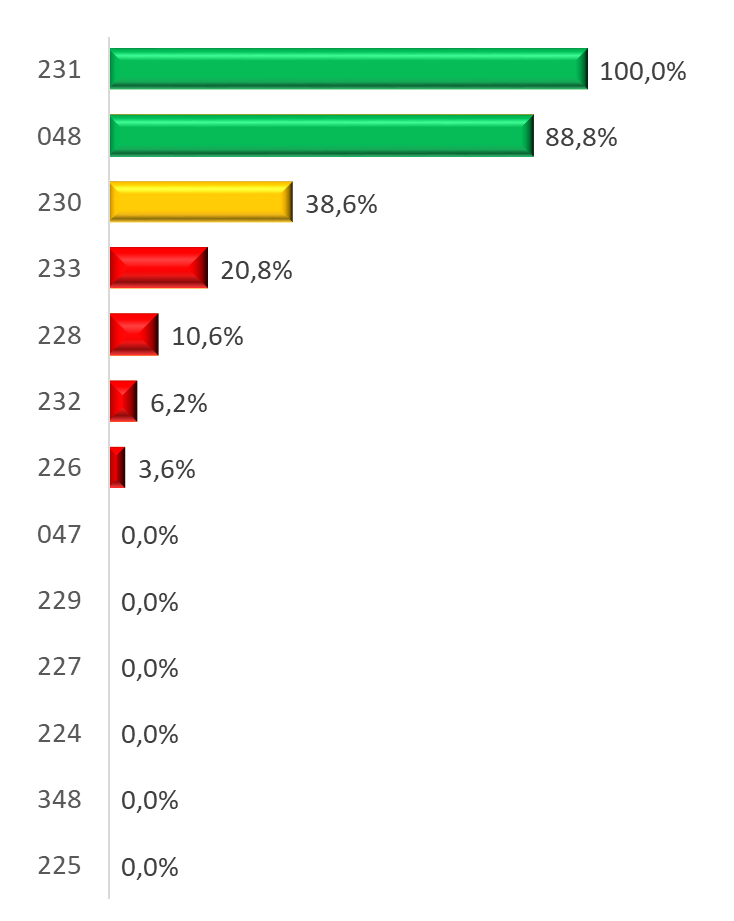 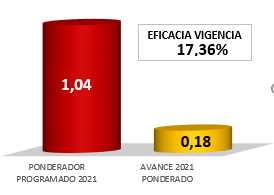 Apropiado
RPC
Apropiación  ICCU temas intersectoriales
ICCU
Análisis Ejecución Cuatrienio
AVANCE FÍSICO
EJECUCIÓN FINANCIERA
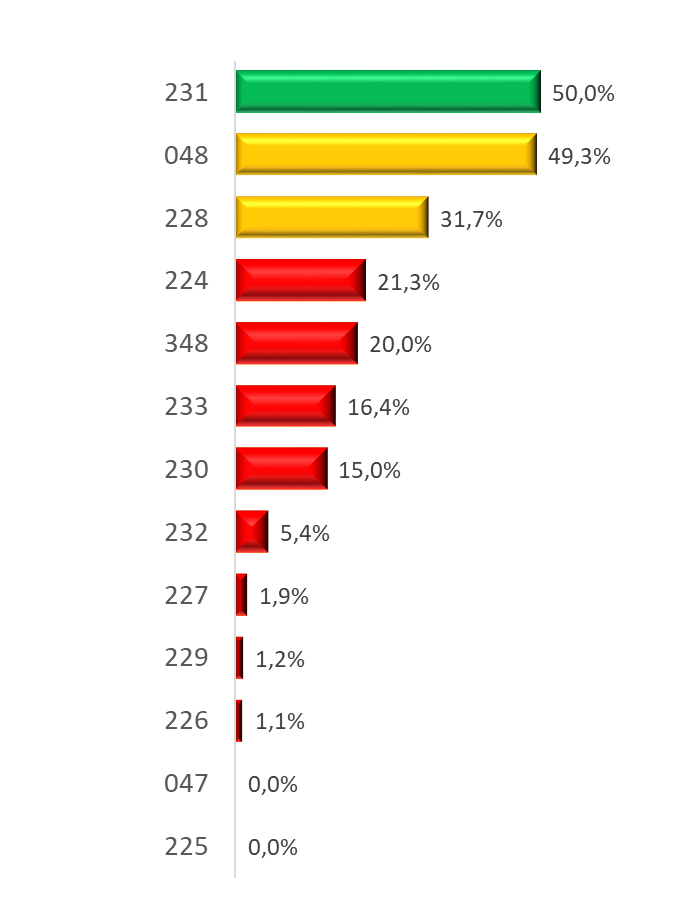 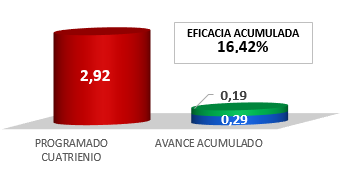 Apropiado
RPC
2021
2020
Apropiación  ICCU temas intersectoriales
IDACO
Análisis Ejecución 2021 (Trimestre I)
AVANCE FÍSICO
EJECUCIÓN FINANCIERA
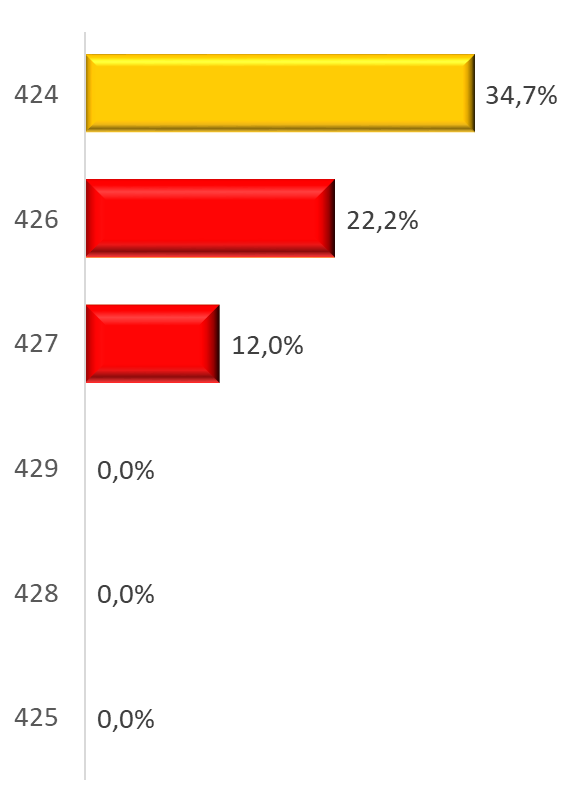 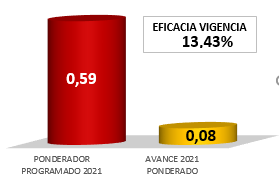 Apropiado
RPC
IDACO
Análisis Ejecución Cuatrienio
AVANCE FÍSICO
EJECUCIÓN FINANCIERA
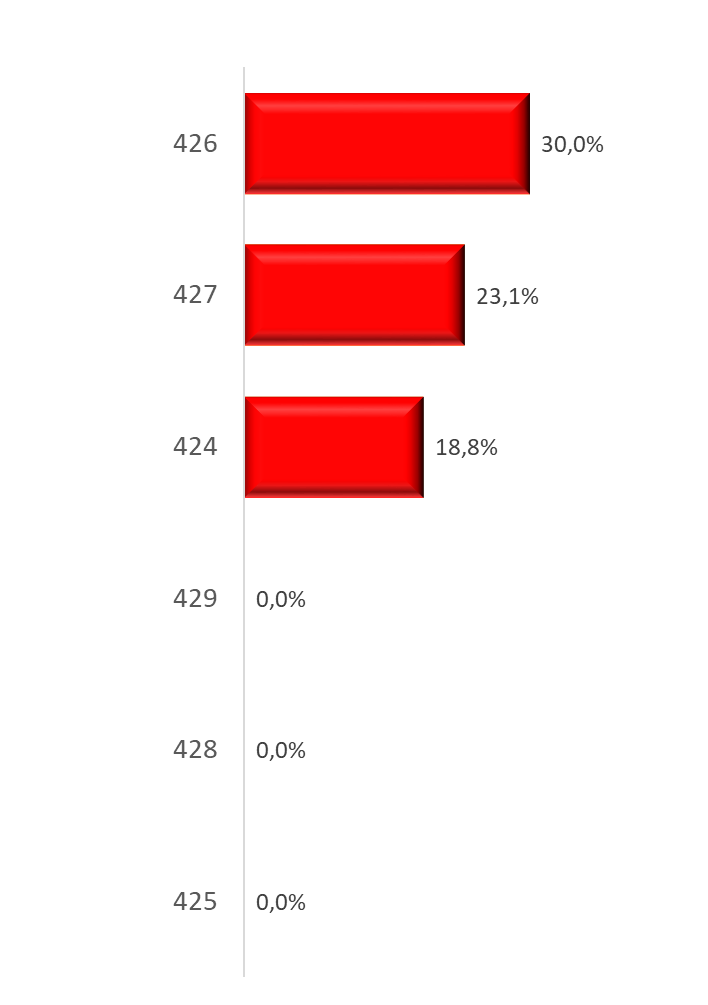 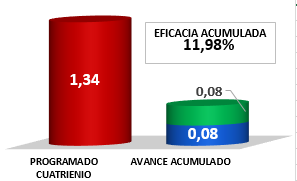 Apropiado
RPC
2021
2020
IDECUT
Análisis Ejecución 2021 (Trimestre I)
AVANCE FÍSICO
EJECUCIÓN FINANCIERA
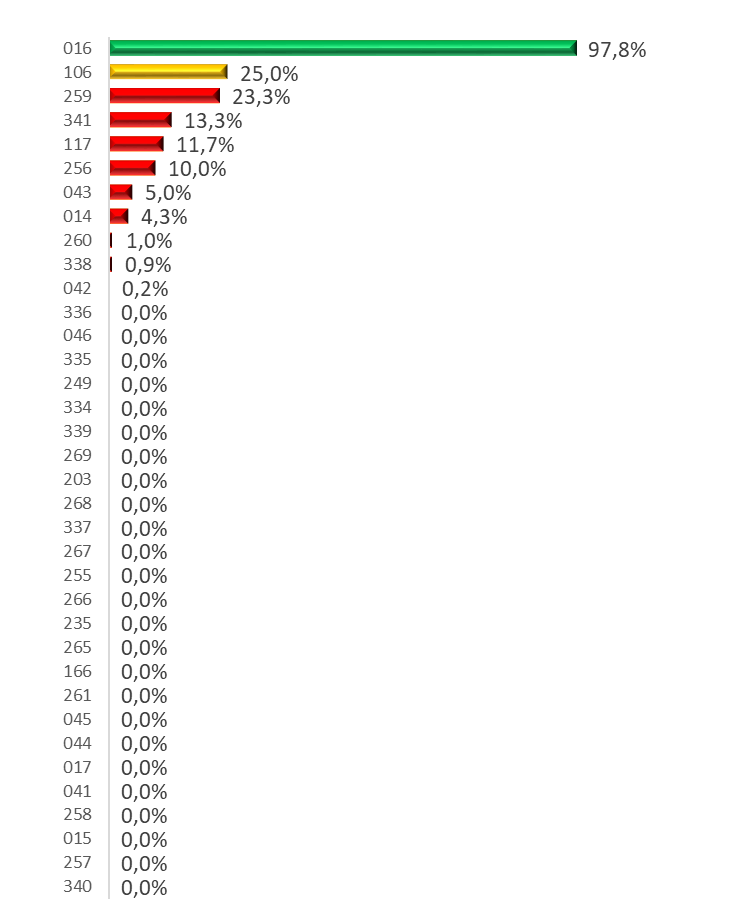 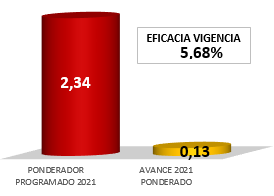 Apropiado
RPC
IDECUT
Análisis Ejecución Cuatrienio
AVANCE FÍSICO
EJECUCIÓN FINANCIERA
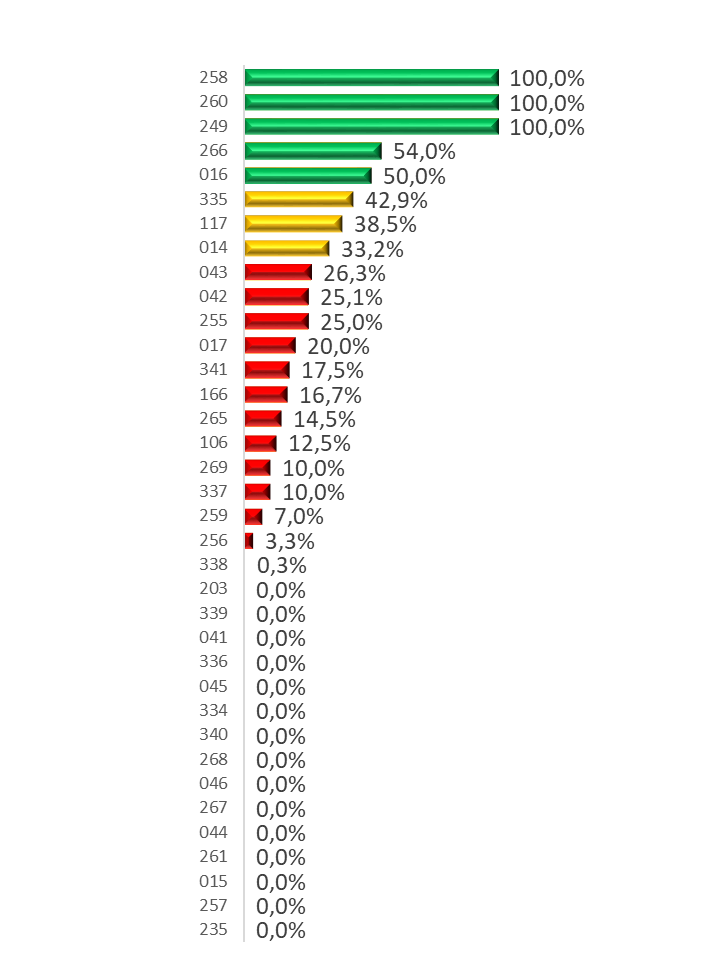 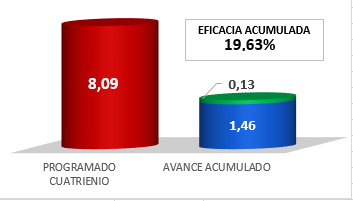 Apropiado
RPC
2021
2020
INDEPORTES
Análisis Ejecución 2021 (Trimestre I)
AVANCE FÍSICO
EJECUCIÓN FINANCIERA
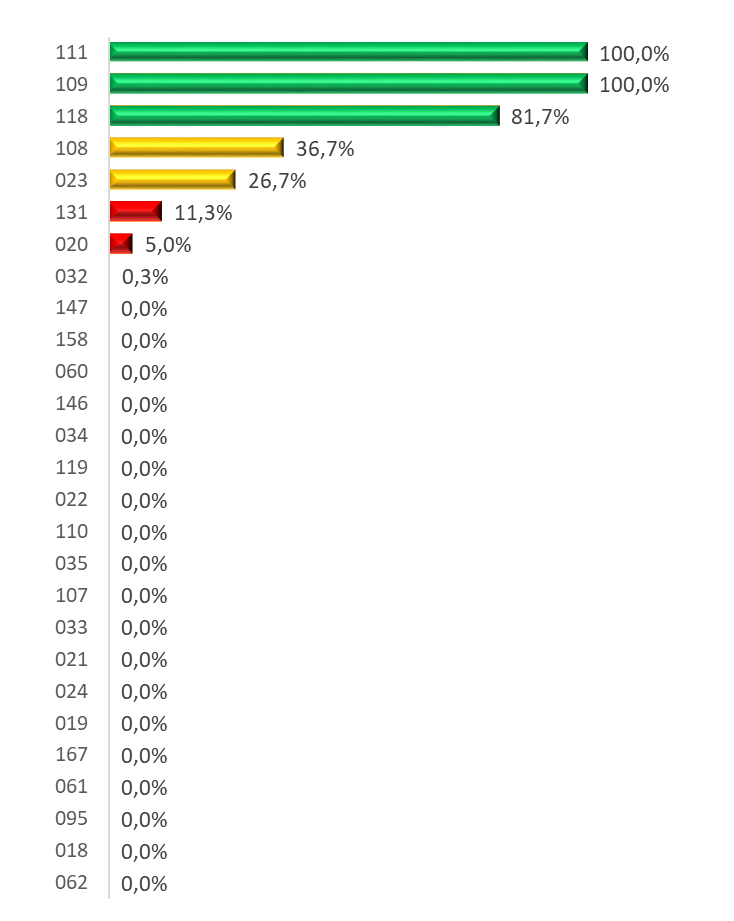 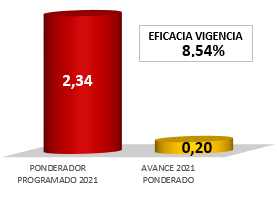 Apropiado
RPC
Ejecutado ICCU
INDEPORTES
Análisis Ejecución Cuatrienio
AVANCE FÍSICO
EJECUCIÓN FINANCIERA
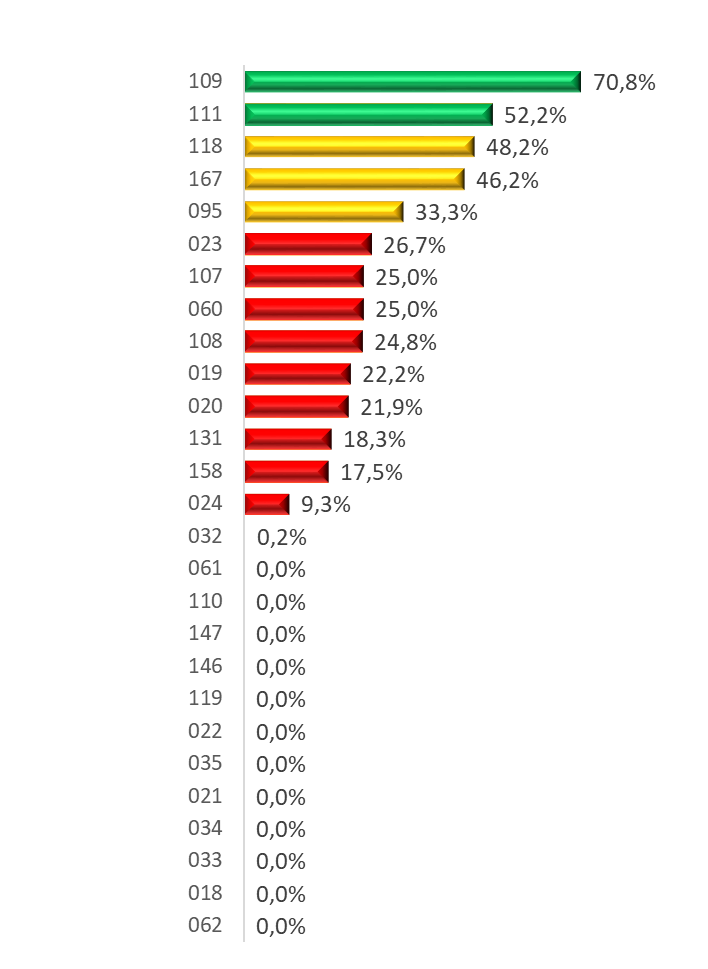 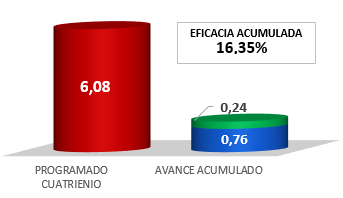 Apropiado
RPC
2021
2020
Ejecutado ICCU
IPYBAC
Análisis Ejecución 2021 (Trimestre I)
AVANCE FÍSICO
EJECUCIÓN FINANCIERA
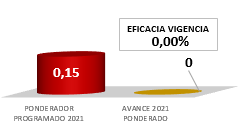 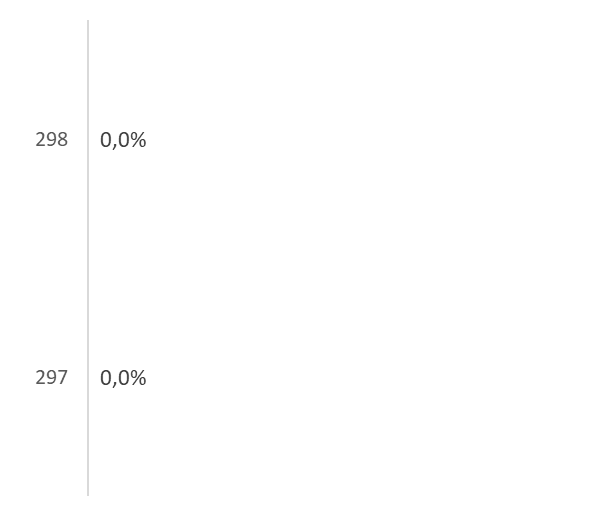 Apropiado
RPC
IPYBAC
Análisis Ejecución Cuatrienio
AVANCE FÍSICO
EJECUCIÓN FINANCIERA
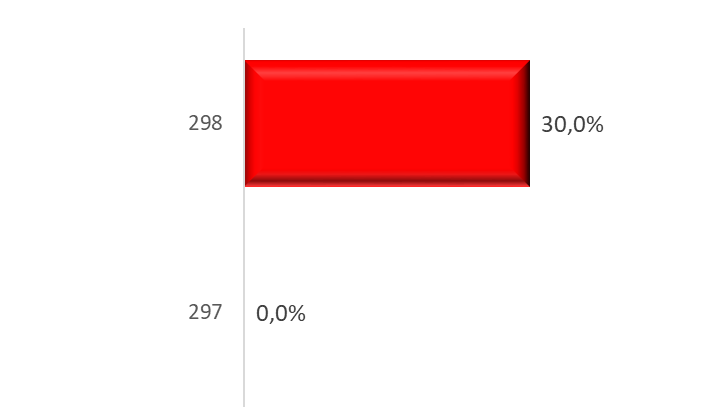 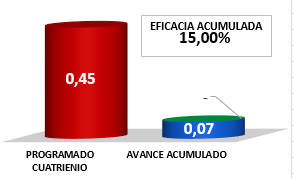 Apropiado
RPC
2021
2020
UNIDAD ADM. ESP. GESTIÓN DEL RIESGO
Análisis Ejecución 2021 (Trimestre I)
AVANCE FÍSICO
EJECUCIÓN FINANCIERA
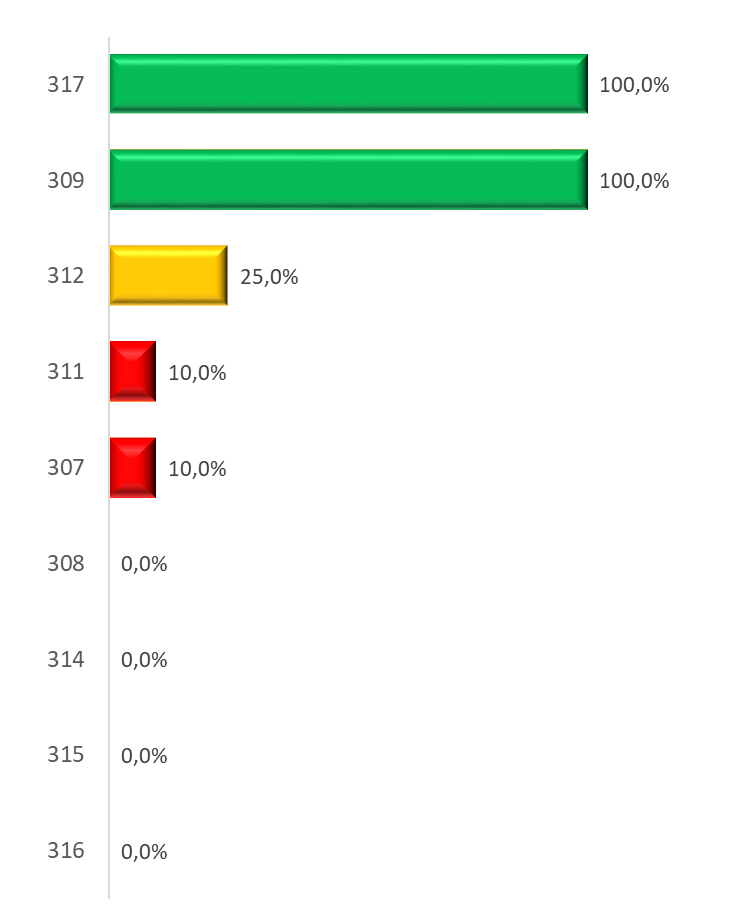 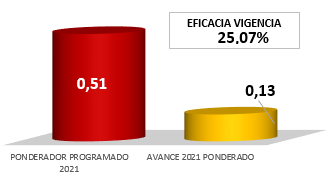 Apropiado
RPC
UNIDAD ADM. ESP. GESTIÓN DEL RIESGO
Análisis Ejecución Cuatrienio
AVANCE FÍSICO
EJECUCIÓN FINANCIERA
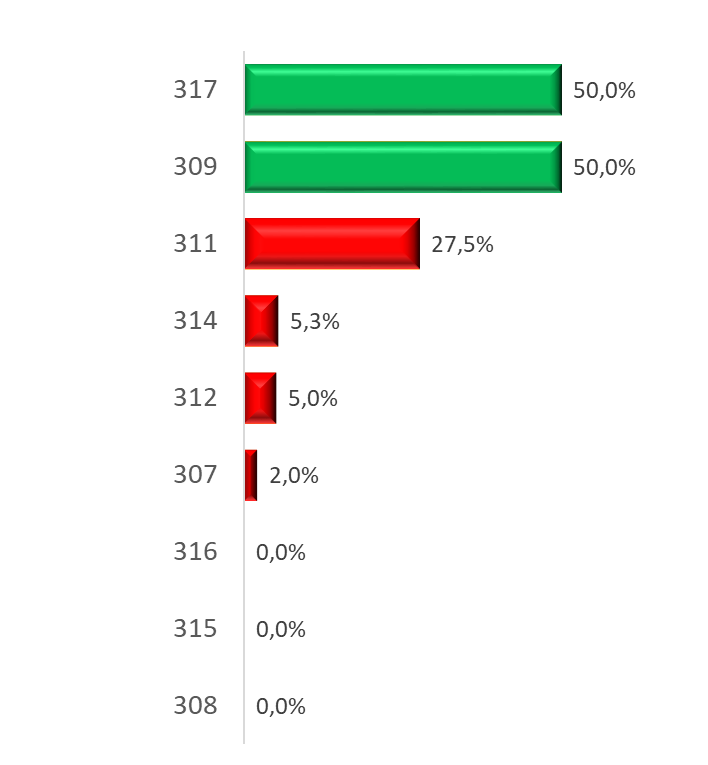 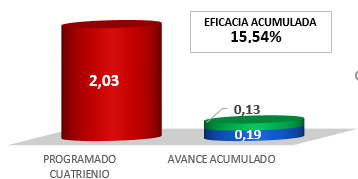 Apropiado
RPC
2021
2020
UNIDAD ADMIN. ESP. DE PENSIONES
Análisis Ejecución 2021 (Trimestre I)
AVANCE FÍSICO
EJECUCIÓN FINANCIERA
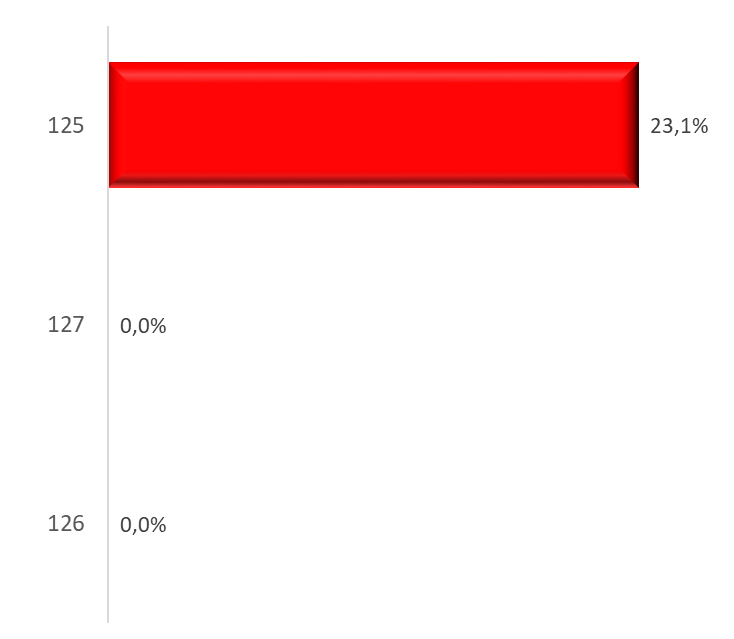 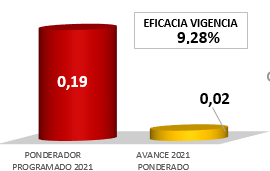 Apropiado
RPC
UNIDAD ADMIN. ESP. DE PENSIONES
Análisis Ejecución Cuatrienio
AVANCE FÍSICO
EJECUCIÓN FINANCIERA
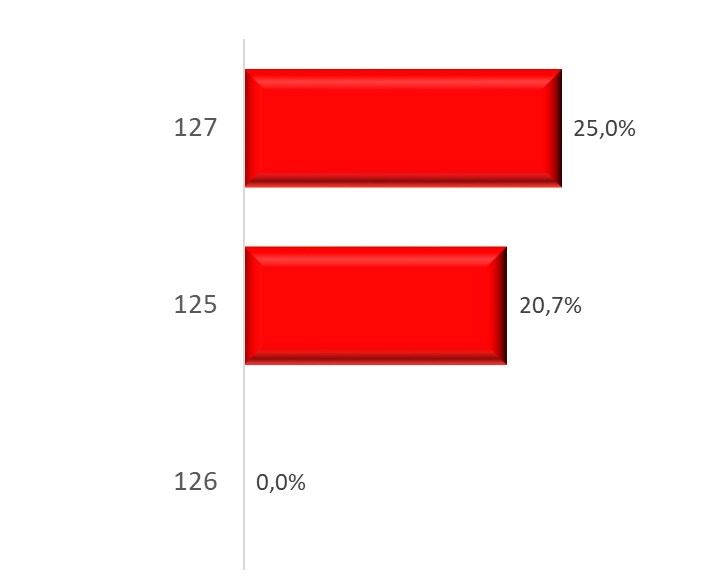 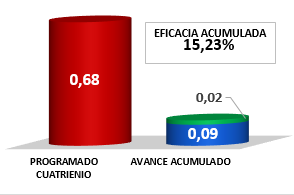 Apropiado
RPC
2021
2020